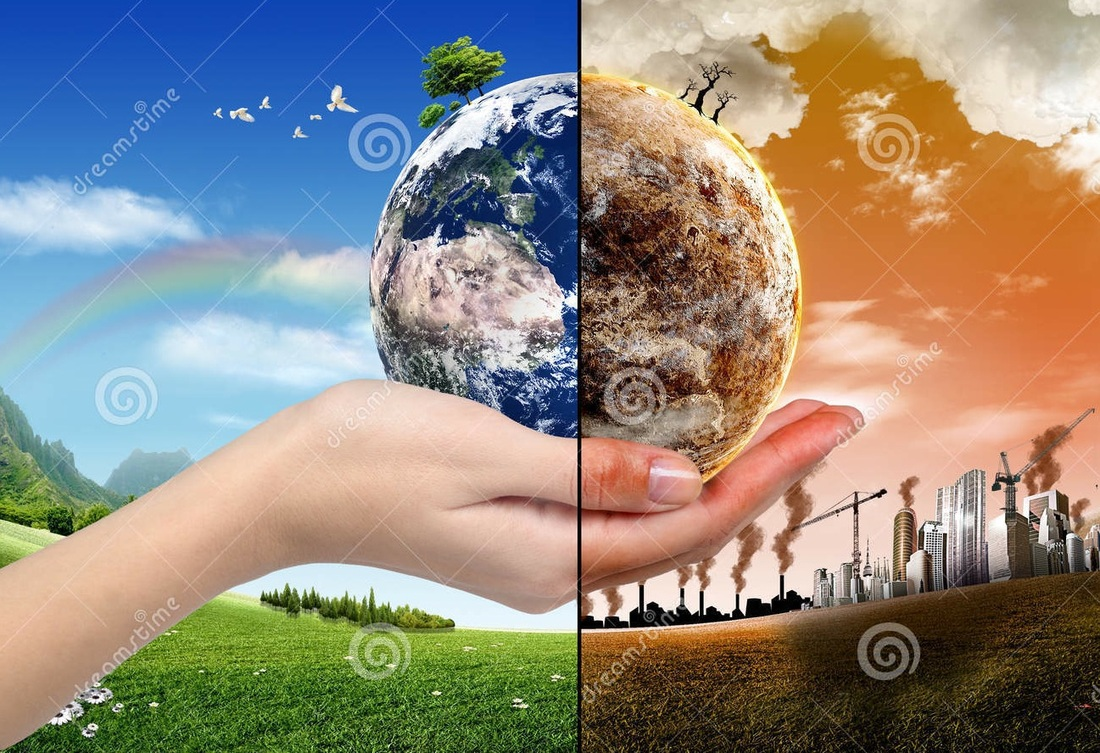 Globalization and the End of the World
David M. Boje, Ph.D.
New Mexico State University
Strathclyde Storytelling Public Seminar
Slides & books at http://davidboje.com/Strathclyde
Opener Questions?
What are HIDDEN COSTS of Sustainability Green-washing (pretend corporate social responsibility) NARRATIVES ?
How can we develop socially responsible & sustainable capitalism using INDIGENOUS STORYTELLING?
What is a hidden cost?What to do about it?
Hidden Cost defined as UNSEEN costs hidden behind official accounting/budget/financial NARRATIVES & GREENWASHING NARRATIVES
COUNTER ACCOUNTING  defined as process of identifying & reporting HIDDEN COSTS of organizations’ significant economic, environmental & social Problems, covered over by PANGLOSSIC NARRATIVE
HOW? Do QUALIMETICS (qualitative/quantitative/financial) research into external or unofficial sources (expert reports, research papers, online journals, studies from NGOs, government publications, legal proceedings, etc.) in view of verifying, to produce liberatory COUNTER ACCOUNTING with EMANCIPATORY POTENTIAL
[Speaker Notes: Boiral, Oliver. (2013). Sustainability reports as simulacra? A counter-account of A and A+ GRI reports. Accounting, Auditing & Accountability Journal, 26(7), 1036-1071.]
What is Globalization doing to End the World in your children’s children’s lifetime?
Results of focus groups so far, when asked: What was #1 Extinction threat that can bring about end of the world?
Donald J. Trump
Climate Change
Nuclear War
Pandemic
Introduction of Exotic Species
Deforestation/Habitat Loss
Pollution
Non-human causes Asteroid, Alien Invastion, etc.
Extinction Event: causes drastic change in # of species in short period of geologic time
[In TRUMPLAND] there is a massive amount of economic anxiety. Unemployment is much too high, wages and income are too low, millions of Americans are struggling to find affordable health care and the gap between the very rich and everyone else is growing wider… Many of our people are physically exhausted as they work the longest hours of any industrialized country and have far less paid vacation time than other major countries
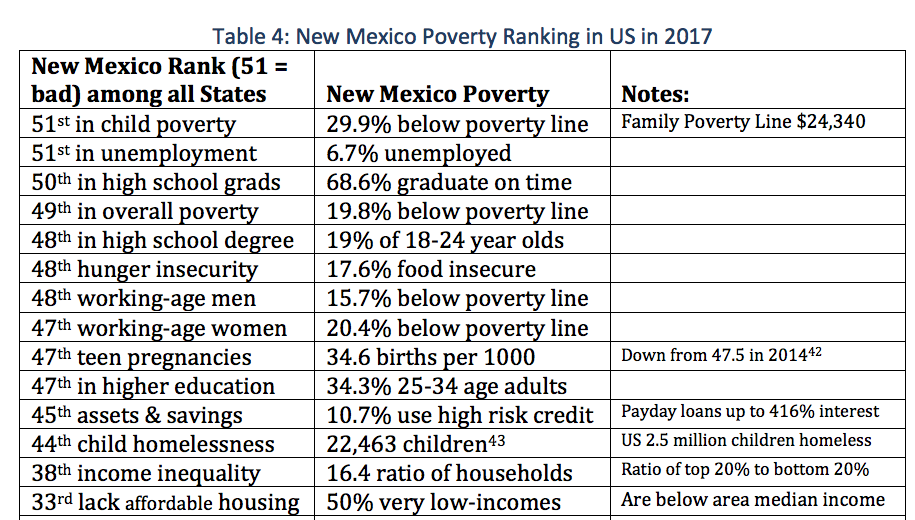 6
[Speaker Notes: https://www.huffingtonpost.com/rep-bernie-sanders/what-can-we-learn-from-de_b_3339736.html?utm_hp_ref=tw

Denmark is a small, homogenous nation of about 5.5 million people. The United States is a melting pot of more than 315 million people. No question about it, Denmark and the United States are very different countries. Nonetheless, are there lessons that we can learn from Denmark?
In Denmark, social policy in areas like health care, child care, education and protecting the unemployed are part of a “solidarity system” that makes sure that almost no one falls into economic despair. Danes pay very high taxes, but in return enjoy a quality of life that many Americans would find hard to believe. 

Health care in Denmark is universal, free of charge and high quality. Everybody is covered as a right of citizenship. The Danish health care system is popular, with patient satisfaction much higher than in our country. In Denmark, every citizen can choose a doctor in their area. Prescription drugs are inexpensive and free for those under 18 years of age. Interestingly, despite their universal coverage, the Danish health care system is far more cost-effective than ours. 
In Denmark, more than 75 percent of the people are members of trade unions. In America today, as a result of the political and economic power of corporate America and the billionaire class, we are seeing a sustained and brutal attack against the economic well-being of the American worker.]
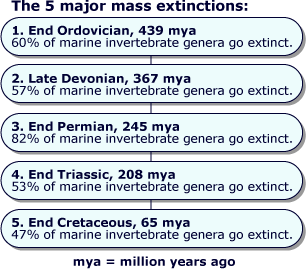 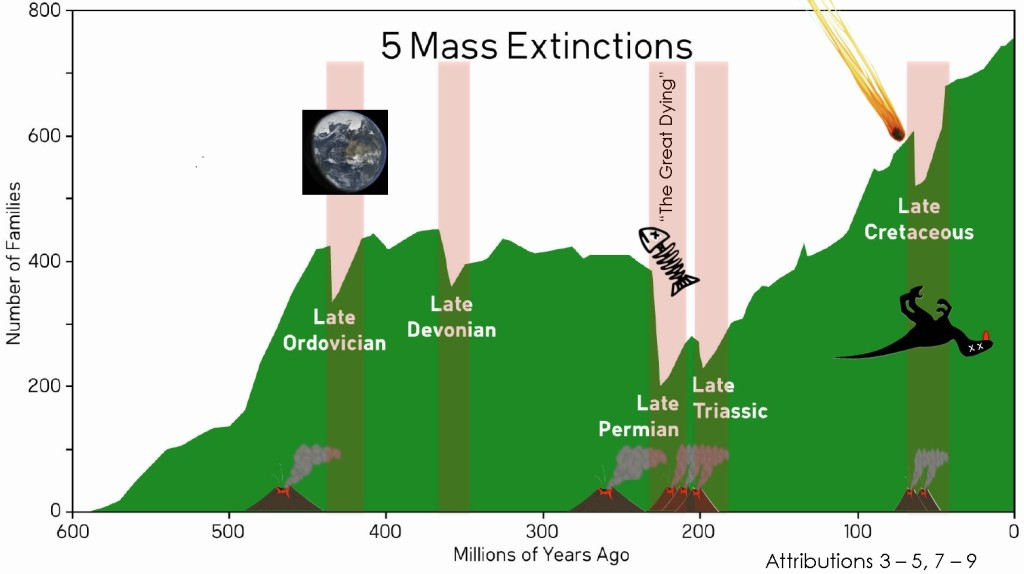 Western Narrative and Counternarrative is DIALECTIC
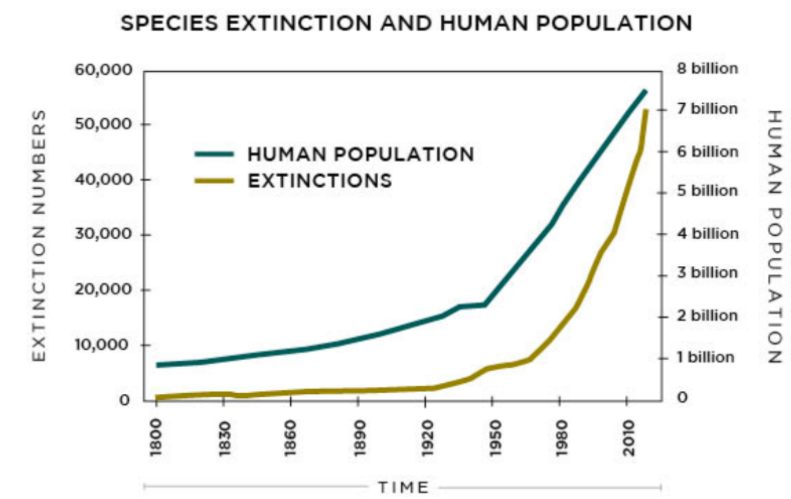 “We intend to offer a counter-narrative to those accounts of specific species extinction … that places humanity’s ways of organising at the core and recognises that only fundamental re-appraisal of (western) humanity’s current taken-for-granted narratives offers any hope for biodiversity and sustainability” (Gray & Milne, 2018)
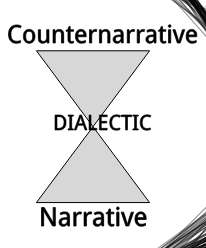 “sustainability [will] hasten humanity’s extinction; whilst modernity, too, seems intent upon achieving this very aim through a destruction of ecology in the name of self-congratulatory accounts of human progress” (Gray & Milne bracket mine)
For every Narrative there is at least one counternarrative!
8
[Speaker Notes: Gray, R., & Milne, M. J. (2018). Perhaps the Dodo should have accounted for human beings? Accounts of humanity and (its) extinction. Accounting, Auditing & Accountability Journal, (just-accepted), 00-00.

Living Planet Index (LPI) argues that between 1970 and 2010 terrestrial species have declined by 39%; freshwater species by 76% and marine species by 39%. 82%

Scott, J. M, (2008) Threats to Biological Diversity: Global, Continental, Local. Shifting Baselines and
New Meridians: Water, Resources, Landscapes, and the Transformation of the American West (Summer
Conference, June 4-6). http://scholar.law.colorado.edu/water-resources-and-transformation-of-American-West/15]
Are we capable of dwelling, experiencing living in –Being-in-the-world?
“‘We do not dwell because we have built, but we build and have built because we dwell… Only if we are capable of dwelling, only then can we build’ (Heidegger, 1971, p. 148, emphasis original). 
…it is only through the physical experience of actual living in and coping with the exigencies of a multitude of situations – of being-in-the-world – that we subsequently develop the capacity for distancing, reflection, linguistic articulation, cognitive representation and conscious thought” 
p. 298 in Nayak, A., & Chia, R. (2011). Thinking becoming and emergence: process philosophy and organization studies. In Philosophy and organization theory (pp. 281-309). Emerald Group Publishing Limited.
Pause for Q&A
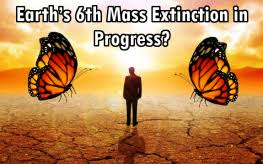 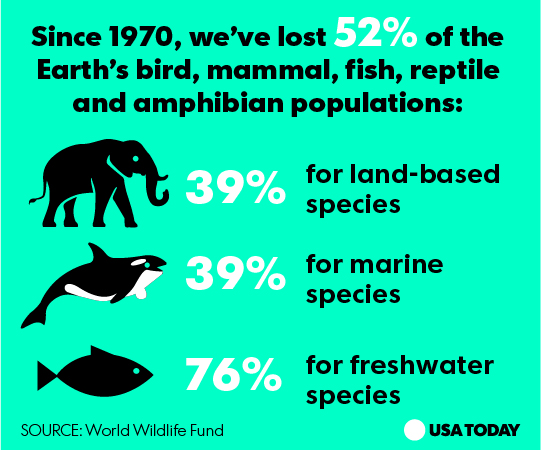 Scotland’s Eco Footprint
“Like the rest of the developed world, the people of Scotland use more than their 'share' of the world's natural resources and that the present lifestyle is not sustainable” http://scotlands-footprint.com/downloads/Full%20Report.pdf
2001, Scotland’s residents ecological footprint was 27,082,915 gha (global hectares) or 5.35 gha per capita
“If everyone on the planet consumed as much as an average Scotland resident, an additional 1.8 Earths would be required to sustainably support global resource consumption”
GOOD NEWS: “Carbon footprint of Scottish households 'falls by 25%’ 4 January 2018 –source
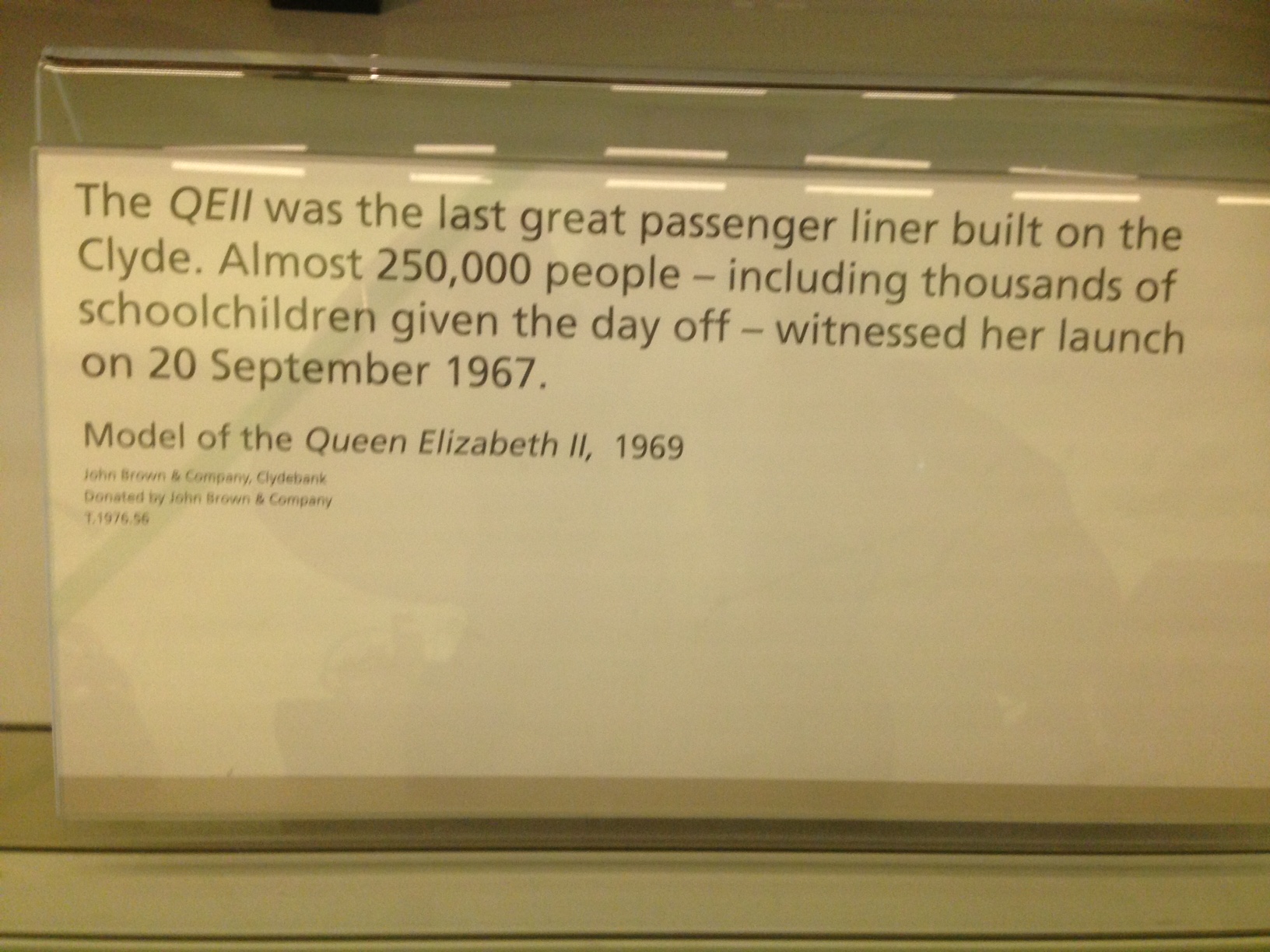 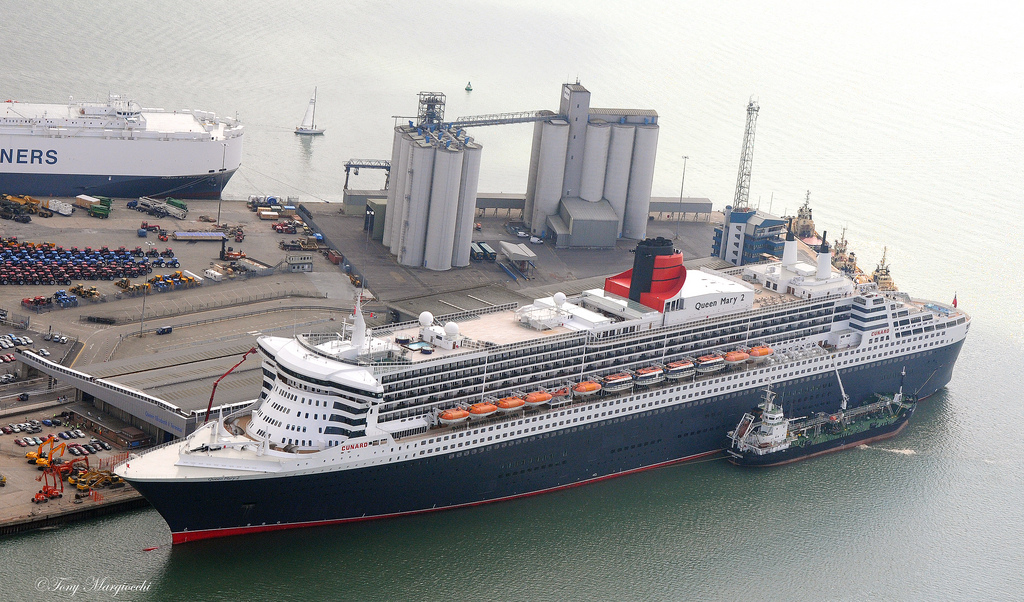 How do we reduce the risk of Human Extinction?
From my discipline of storytelling, We need to:
 Deconstruct Globalization Myths
Develop Counternarratives to the Myths
Do ONTOLOGICAL PROCESS research into INDIGENOUS WAYS OF KNOWING, that has SURVIVED 
Develop Ethical Corporate PRAXIS of PROCESS that is Intelligent Action
[Speaker Notes: If time remains, answer: Why does New Zealand have highest youth suicide rate in the developed world? On poster, Top 3 reasons
References
1. IPCC (2014). Climate Change 2014: Mitigation of Climate Change . EXIT Contribution of Working Group III to the Fifth Assessment Report of the Intergovernmental Panel on Climate Change [Edenhofer, O., R. Pichs-Madruga, Y. Sokona, E. Farahani, S. Kadner, K. Seyboth, A. Adler, I. Baum, S. Brunner, P. Eickemeier, B. Kriemann, J. Savolainen, S. Schlömer, C. von Stechow, T. Zwickel and J.C. Minx (eds.)]. Cambridge University Press, Cambridge, United Kingdom and New York, NY, USA.
2. FAO (2014). Agriculture, Forestry and Other Land Use Emissions by Sources and Removals by Sinks.(89 pp, 3.5 M, About PDF) EXIT Climate, Energy and Tenure Division, FAO.
3. IPCC (2014): Climate Change 2014: Synthesis Report. Contribution of Working Groups I, II and III to the Fifth Assessment Report of the Intergovernmental Panel on Climate Change.(80 pp, 4.2 M, About PDF) EXIT [Core Writing Team, R.K. Pachauri and L.A. Meyer (eds.)]. IPCC, Geneva, Switzerland, 151 pp.]
Deconstructing Myths Preventing New form of Globalization
14
New Globalization Ethics
E.G. Karen Barad’s (2008) ‘ethico-onto-epistemological practices’ of STORYTELLING: accountability, responsibility, and answerability for its entanglements with changing nature in ways to EXIT the 6th extinction now in play
[Speaker Notes: Barad, K. (2008). Queer causation and the ethics of mattering. Queering the non/human, 311-338 in Noreen Giffney and Myra J. Hird (Eds.) Queering the Non/Human. Hampshire, England/Burlington VT: Ashgate Publishing.]
Spacetimemattering Storytelling
Space-time-matter “are inextricably connected” (Edward W. Soja, 1989: 70)
Globalization is socially produced Space from Being Alive AND what Henri Lefebrve termed ‘Second Nature’ 
Socio-Spatial dialectic AND Production are SPACE-FORMING (1976: 43),resulting in regional inequalities, unequal development between nations
CONTRADICTION of “Endemic Disease  of Capitalism” (Ellen Meiksins Wood, 2003: 136): Capital’s constant need to drive down cost of labor while needing to expand consumption, while fragmenting world into separat economies of inequality  Globalization is a danger to the whole world (p. 168).
How would you prevent or manage hidden costs of Globalization?
Hidden Cost of Globalization Climate Change? https://www.epa.gov/ghgemissions/global-greenhouse-gas-emissions-data 
Hidden Cost of Trump’s assault on EPA? https://www.youtube.com/watch?v=y-sQXpX0lWA 
Hidden Cost of WENDY’s slave labor tomatoes see https://www.youtube.com/watch?v=pUv2X_f_kK4 RAPE IN THE FIELDS  or this one Hidden Cost of Internet - https://www.youtube.com/watch?v=GX8sOrz_-Fg 
Hidden Cost of Bottled Water https://www.youtube.com/watch?v=yboLgZPCAR8
HIDDEN Cost of Stuff https://www.youtube.com/watch?v=9GorqroigqM 
Hidden Cost of Hamburger (fastfood https://www.youtube.com/watch?v=ut3URdEzlKQ&t=123s  
Hidden Cost of Big Mac https://www.youtube.com/watch?v=wp6YrHzcwhA&t=41s 
Hidden Cost of War – Bernie Sanders https://www.youtube.com/watch?v=8uoF22dc6QI&t=101s 
Hidden Cost of Milk - https://www.youtube.com/watch?v=72004w2Nsfs 
Hidden Cost of Light Pollution https://www.youtube.com/watch?v=P2JQFyFcbRU 
Hidden Cost of Starbucks https://www.youtube.com/watch?v=-ppkVx0fRPY&t=4s 
Hidden Cost of Outsourcing https://www.youtube.com/watch?v=pMMqB5iqudY 
Hidden Cost of Coca Cola & Pepsi https://www.youtube.com/watch?v=YgrAtDRj_mQ 
Hidden Cost of Conflict Minerals - https://www.youtube.com/watch?v=_mbBzJDcrEY
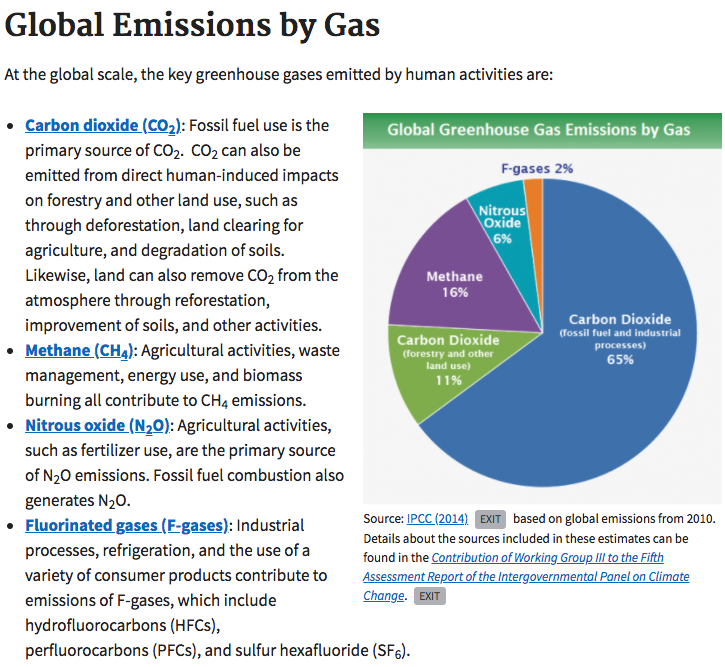 [Speaker Notes: https://www.epa.gov/ghgemissions/global-greenhouse-gas-emissions-data]
Hidden Costs of Globalization
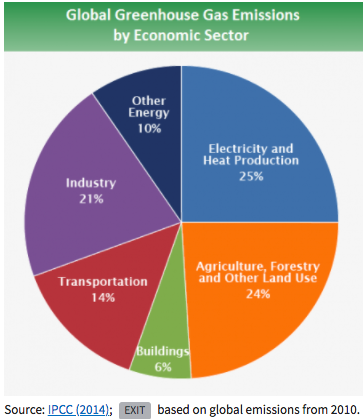 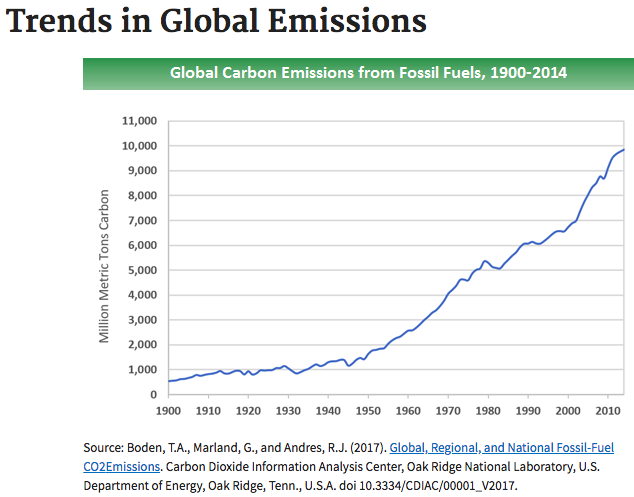 [Speaker Notes: https://www.epa.gov/ghgemissions/global-greenhouse-gas-emissions-data]
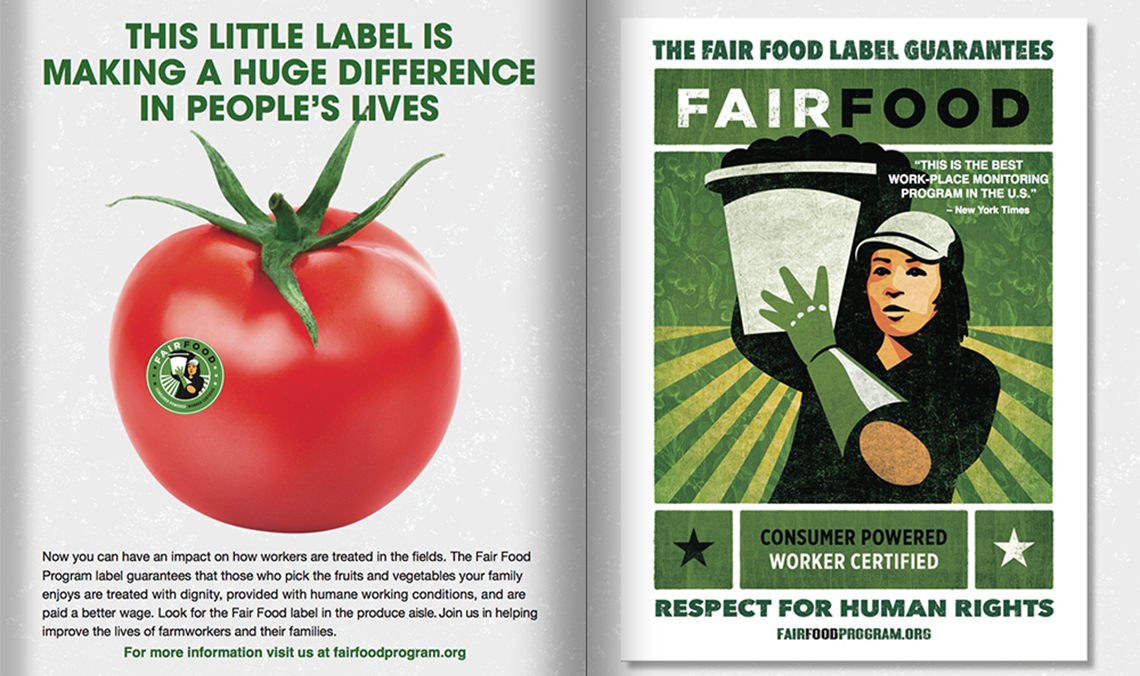 Fair Food Program — the unfolding story of increasing compliance through the constant back and forth of audits, investigations, and corrections — over the course of all six seasons of the Program’s operation
Worker-Driven “Corporate Social Responsibility’ ETHICS Example
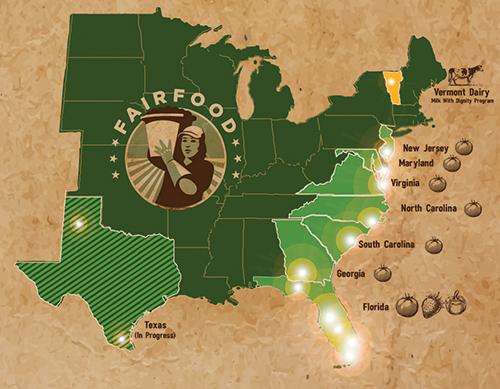 Sociomateriality of Modern-Day Slavery In USA
"The bosses carried weapons. They scared me. I never knew where I was. We were transported every fifteen days to different cities. I knew if I tried to escape I would not get far because everything was unfamiliar. The bosses said that if we escaped they would get their money from our families."

                --Congressional testimony of Maria, trafficking survivor from Mexico
https://www.commondreams.org/views/2010/06/19/driven-globalization-todays-slave-trade-thrives-home-and-abroad
22
What are the Chemical Working Conditions”
Carlos Candelario, known as Carlitos, was born Dec. 17 without arms or legs.
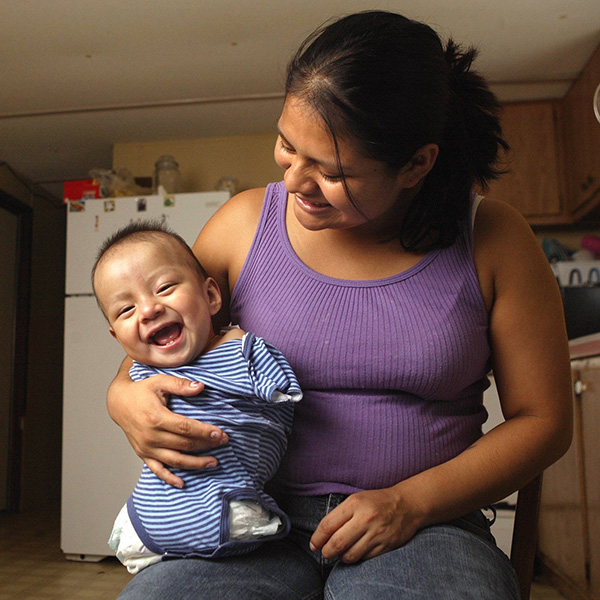 At the entrance to the field where the mother worked, there is  a list of some 30 chemicals used on the crops during the year

This is sociomateriality of storytelling.

Its an embodiment and dismemberment of the next generation
http://www.mypalmbeachpost.com/news/carlitos/
23
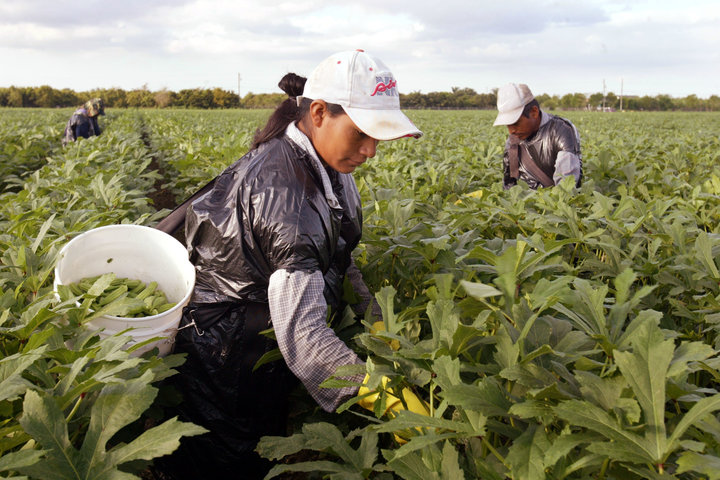 Five Female Migrant Workers Awarded $17 Million In Rape, Harassment Case
The women claim their bosses assaulted them on the job.
By Laura Bassett
24
How can you help end global slavery supply chain?
Worker education, 
Worker-driven alliances, & 
System of alliance of consumers, brands, growers, and workers
This creates revolutionary changes
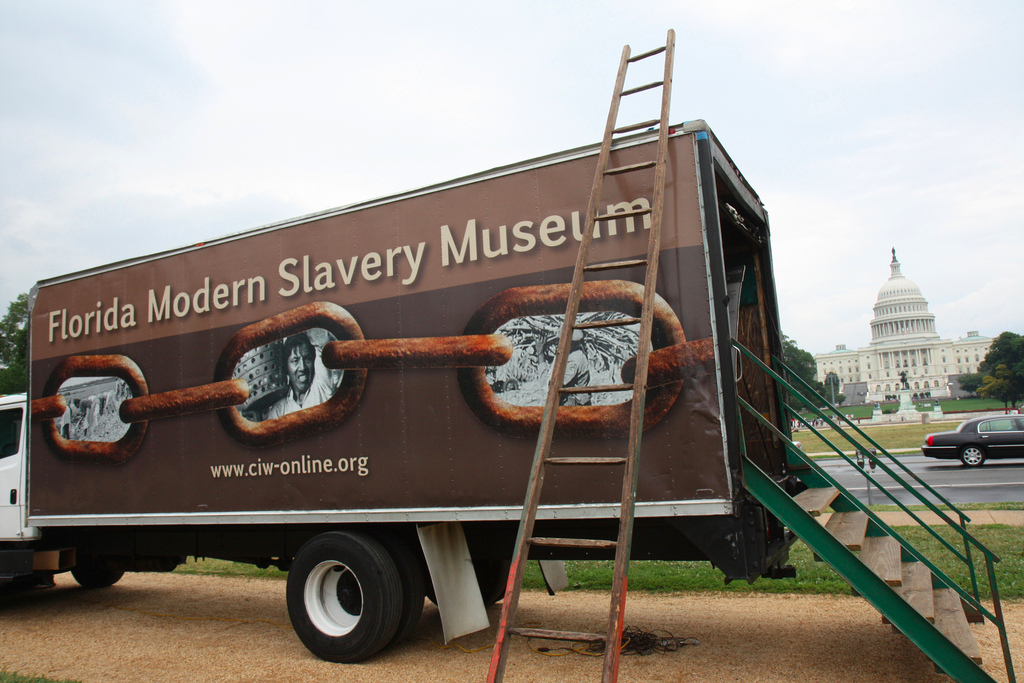 25
Pause for Q&A
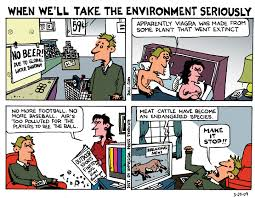 What is Globalization Mythic?
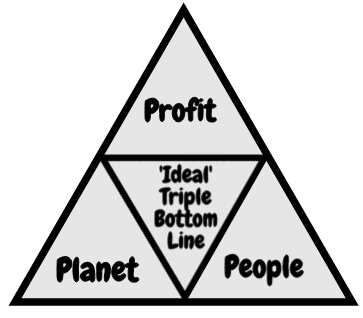 What is Globalization in Reality?
CORE DRIVERS (Greed, Growthmania, & Fear)
MANIFEST: Vicious Spirals of waste, pollution, degradation, depletion, exploitation, poverty, corruption, deprivation, and increasing inequalities of GLOBALIZATION
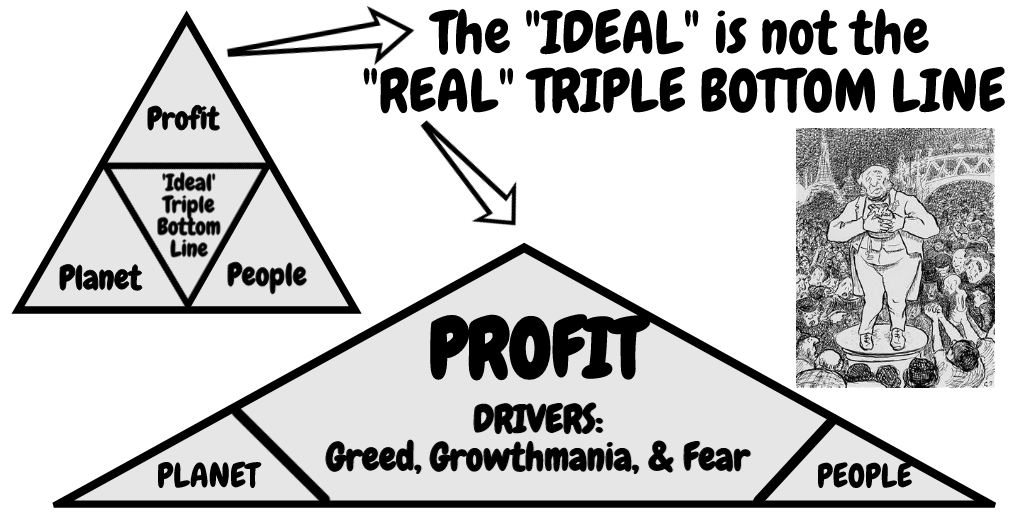 Purchasing Price Parity POVERTY LINE GLOBALLY
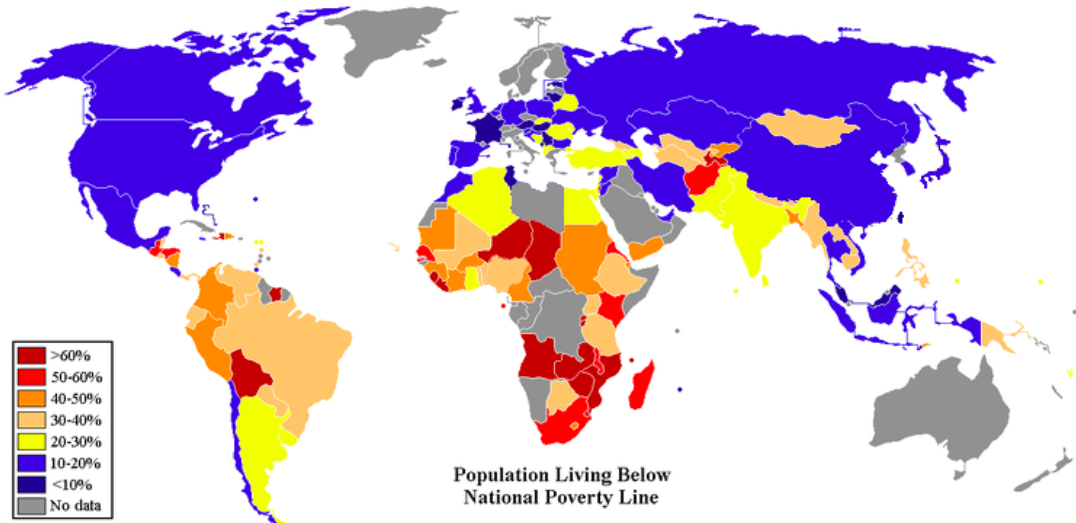 [Speaker Notes: CIA World Fact-book map]
Criticisms of Poverty Purchasing Price Parity (P4)
P4 $50 US basket of goods in supermarket, used to determine poverty rates across countries, now poverty line is set by World Bank committee at $1.90 a day
1776 Adam Smith argued poverty is inability to afford commodities necessary to support life and whatever the custom of a country’s lowest order people
1964 US Republicans endorsed LBJ’s concept of RELATIVE POVERTY
2008, the WB revised PPP (due to inflation) of $1.25 a day at 2005 purchasing-power parity(PPP).
2015, the WB updated the international poverty line to $1.90 a day based on PPP calculations of WHAT $1.90 would buy in US supermarket in 2011
CRITICISMS: P4 leaves thinks like healthcare, clean drinking water,  nutrition, housing costs, fertile soil to grow crops, safety, and infrastructure out of the standardized  food basket of goods
GDP is not measure of anything relevant to ecology
The GDP rankings of nations is “ecologically irrelevant, since they do not account for the possible absolute increases in material flows from the ecosphere to the economy” (Milne & Gray, 2013: 23).
Various Globalization Indices on Boje’s Sabbatical
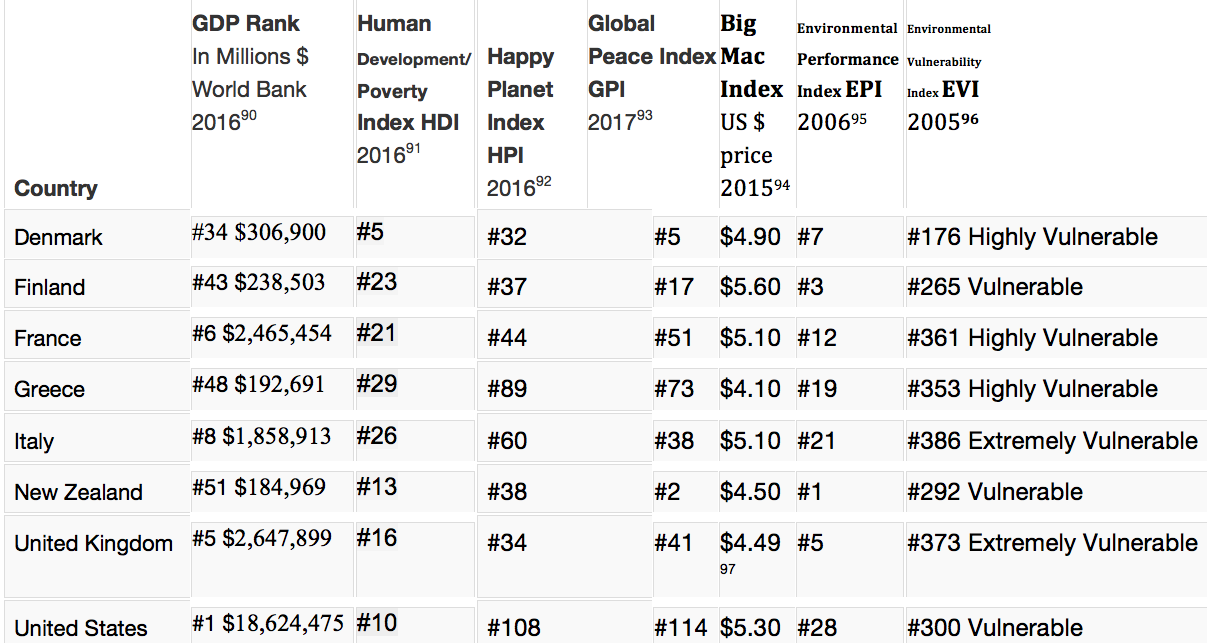 What about Less Developed Nations LDN’s
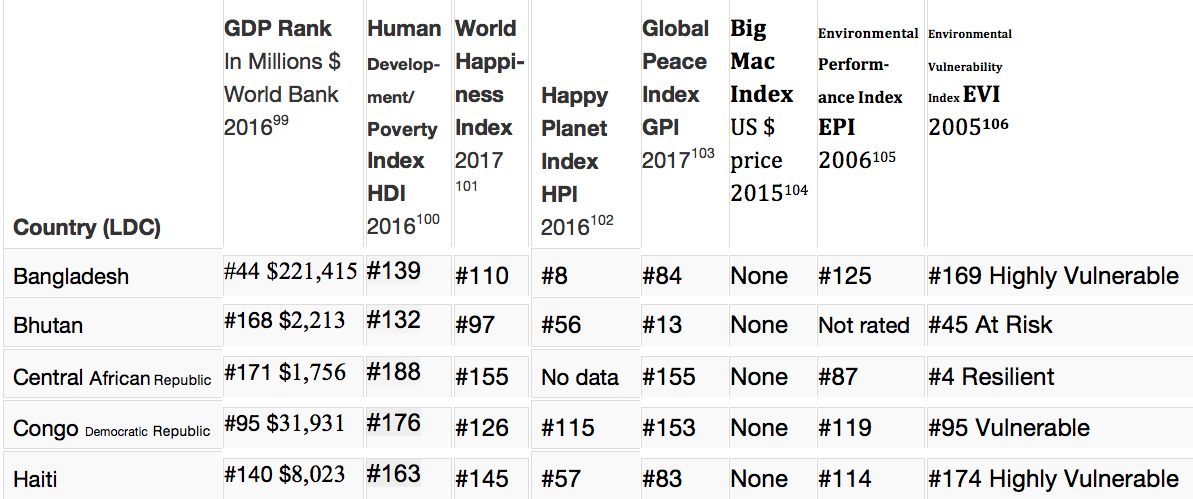 33
GDP & Happy Planet Index (HPI) for countries Boje visiting on 2018 sabbatical
Hidden Cost of Globalization
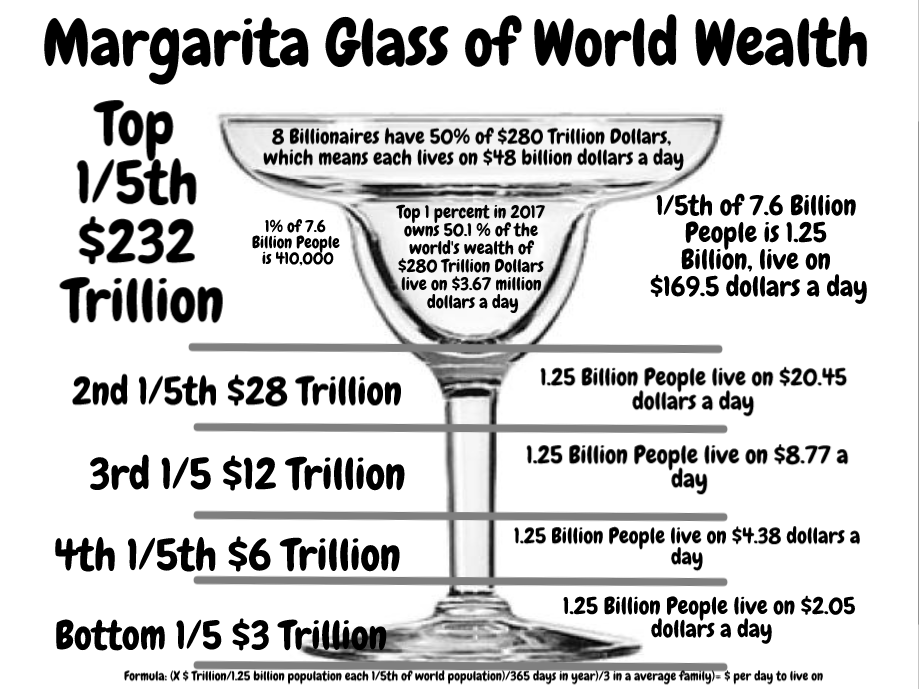 Critique of Triple Bottom Line
Assumes 3 bottom lines are EQUAL
Measures exist for PROFIT; disagreement on measures of PLANET and PEOPLE
3BL is Greenwashing narrative used to make it seem like Corporate Sustainability exists
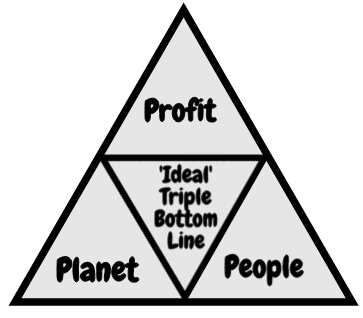 If Globalization is Unsustainable Climate Change, then what is Scotland doing?
What does sustainability mean? 
What is to be sustained? 
For how long? 
In whose interests? 
“Most so-called ‘sustainability’ reports simply ignore such questions …” (Milne, 2013: 136)
[Speaker Notes: Milne, Markus J. (2013). Phantasmagoria, sustain-a-babbling in social and environmental reporting. Pp. 135-153 in Lisa Jack, Jane Davison, Russell Craig  (Eds.) The Routledge companion to accounting communication. NY: Routledge.]
Apple Example
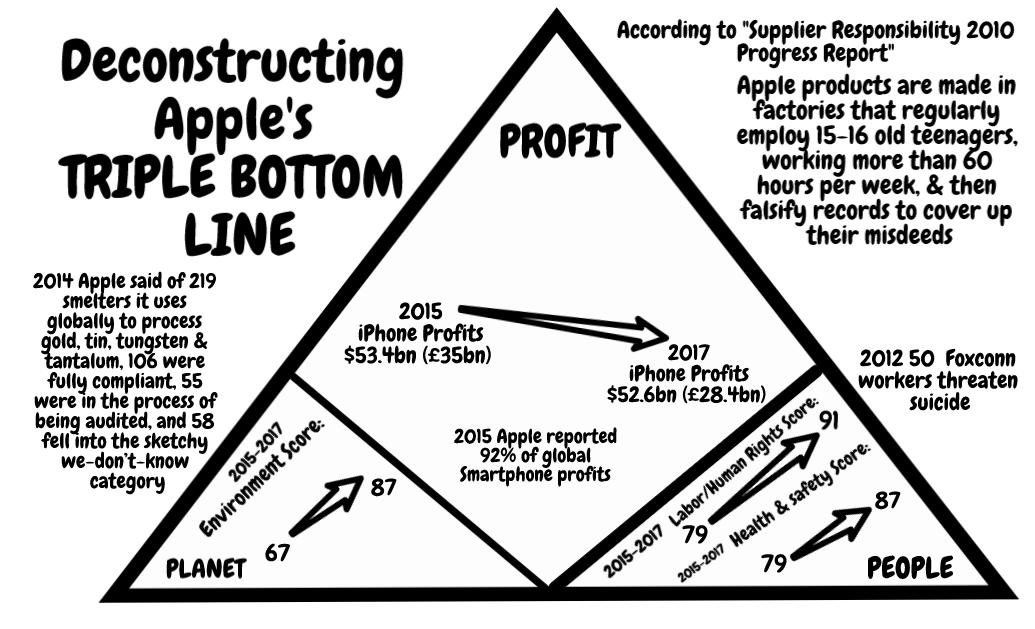 Apple does surface level measures of supply chain
“There is widespread smuggling across borders of conflict minerals used to make laptops and cell phones in order to finance warlords. Therefore it’s in every businessman’s interest to keep conflict going, and have nobody watching child labor, smuggling, etc.” – Boje, Globalization & End of World book
Each firm in Apple’s supply chain ranked on 100-point scale based on its performance relative to our Code of Conduct on 500 data points
Administrative non-compliance violations (inadequate record keeping, inadequate documentation of policy or procedures, or insufficient training on policy)
Core violations (underage workers, document falsification, intimidation of workers, or environmental & safety threats) – only 22 violations discovered, & supplier put on probation
Alvesson and Spicer (2012: 1194) call this methodology: “functional stupidity!”
[Speaker Notes: “… creating safer working conditions, treating workers fairly, and using environmentally responsible practices in our supply chain”(2017: 3)]
Apple & Democratic Republic on of Congo (DRC)
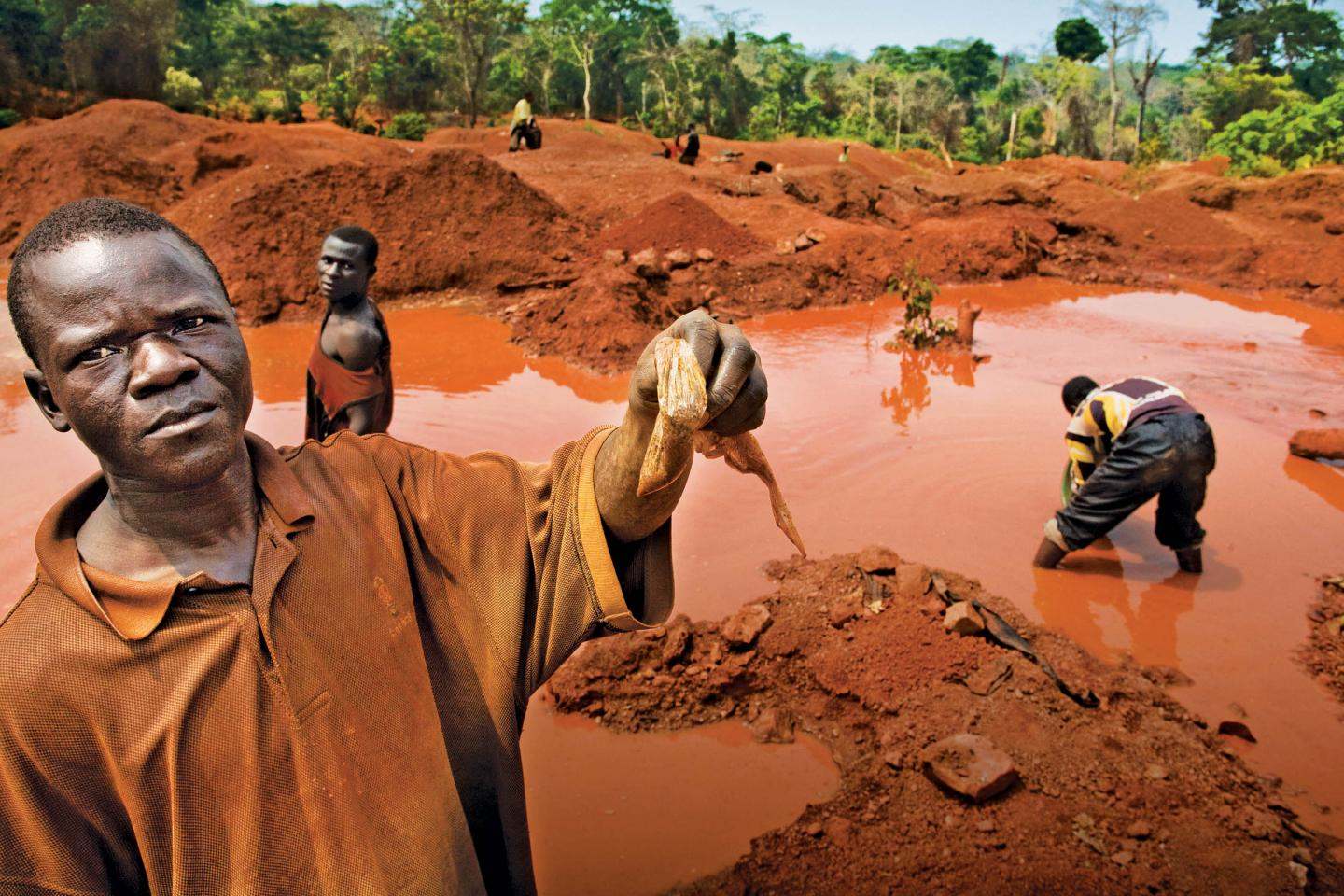 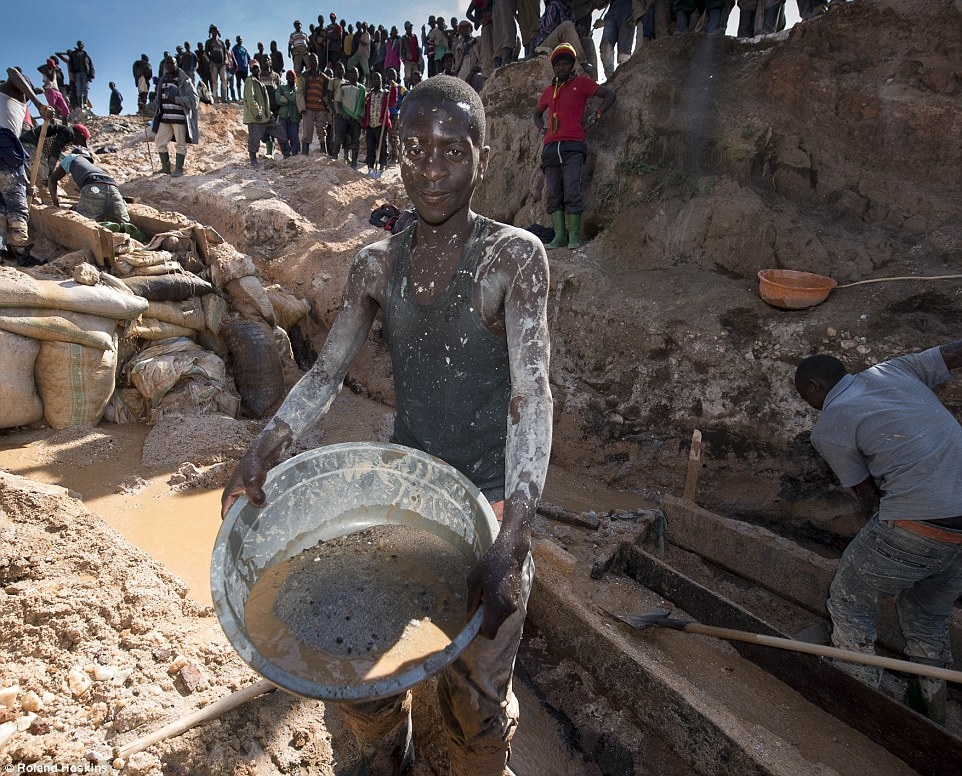 [Speaker Notes: 2nd picture http://www.dailymail.co.uk/news/article-3280872/iPhone-mineral-miners-Africa-use-bare-hands-coltan.html]
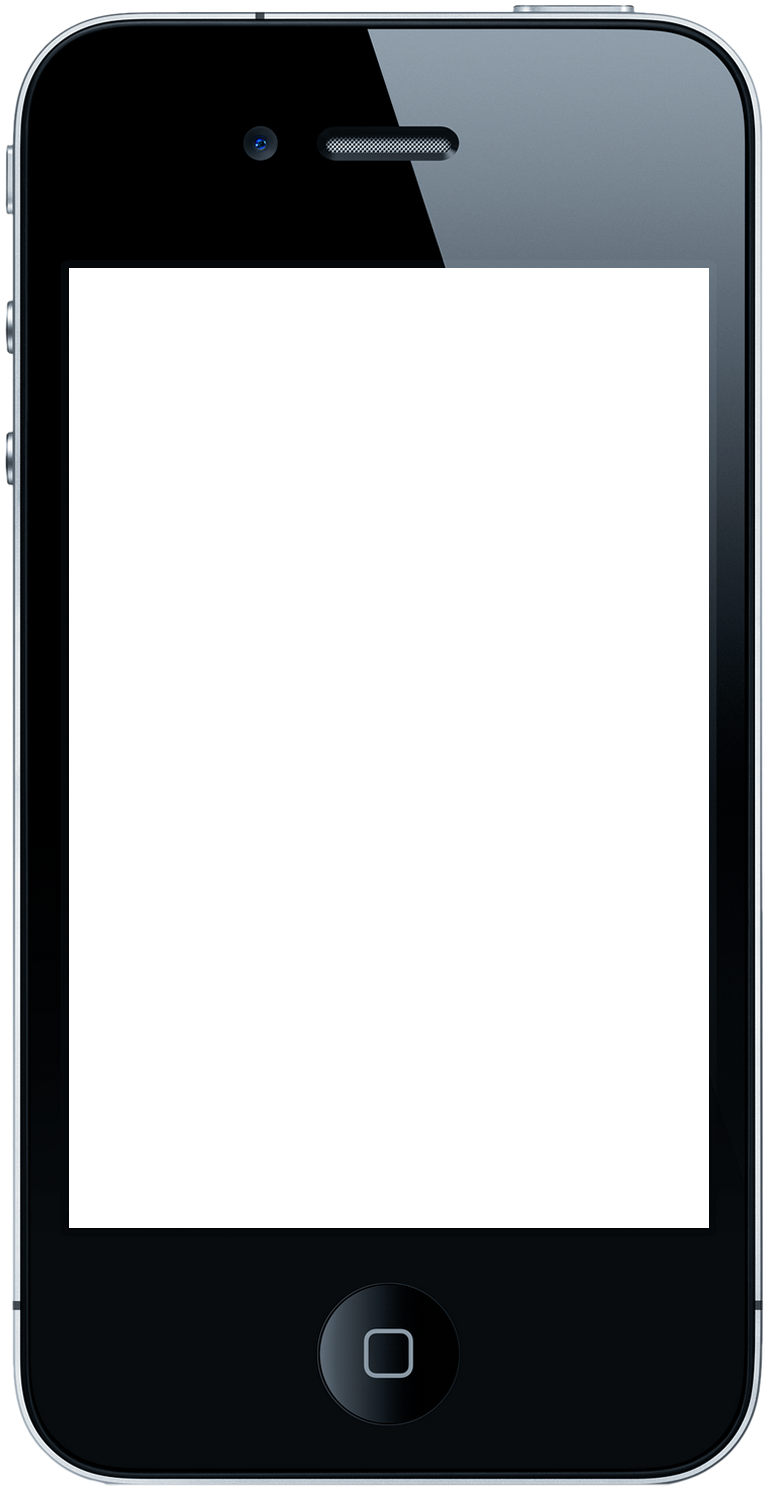 Cell-phone’s 3T’s + Gold
CONFLICT MINERALS
Tin is used as a solder on laptop and cellphone circuit boards
Tungsten makes your cellphone vibrate
Tantalum stores electricity on your cellphone 
Gold is used to coat the cellphone wiring
Untold story of 3T’s in Cars
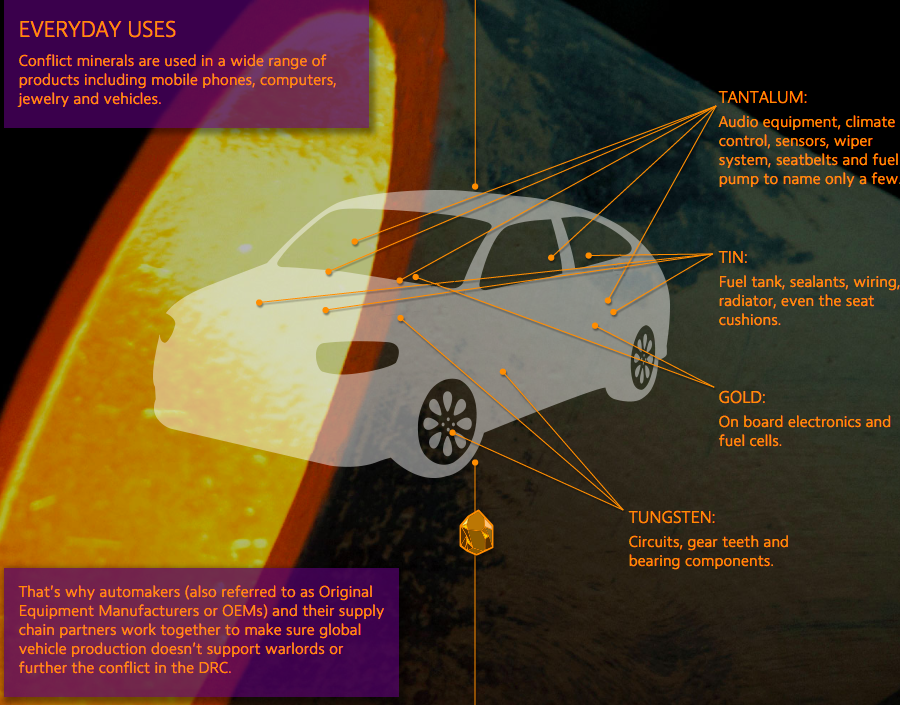 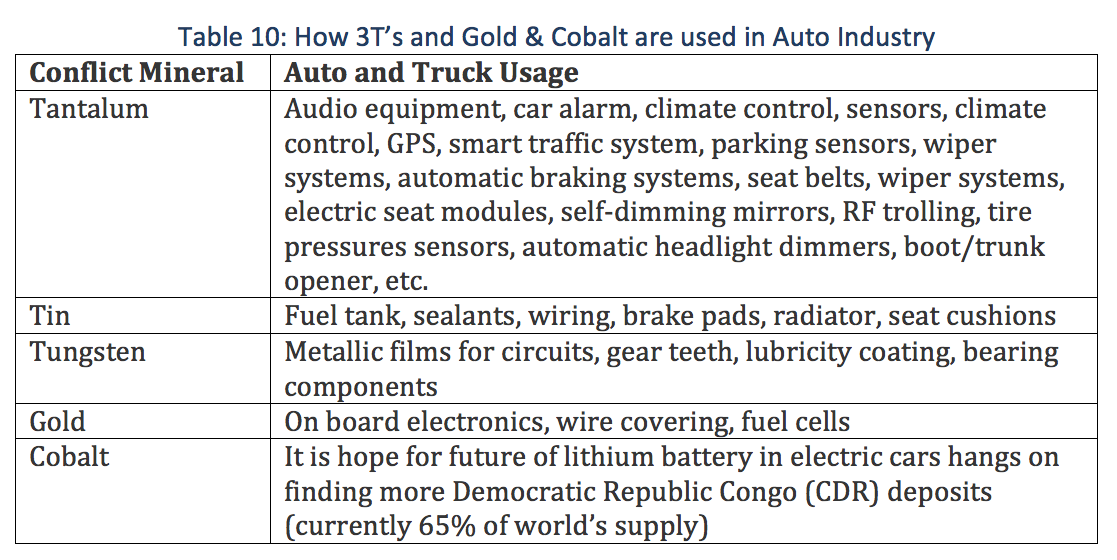 Pause for Q&A
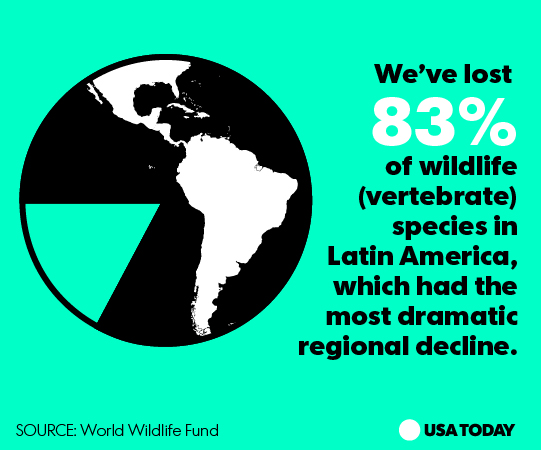 Democratic Republic Congo, women at center of household and heart of local livelihoods: preparing meals for their families, tending  crops &  fishing, making soap, & weaving mats
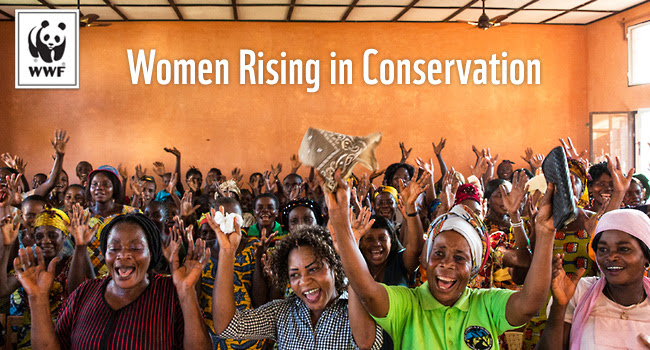 McDonald’s Sustainability Report is McFantasy Narrative
McDonald’s reports on water use at its fast food outlets, but not of the 600 gallons of water to make each quarter-pounder 
Not reported large-scale pork produced water pollution (pfisteria-laden waters) in the southeast US causing lesions in fish & fish die-off
Reports on energy use, NOT on 10 calories of energy for every calorie of good produced in unsustainable fast food system
Para. Hawken 2002 as cited in Milne, Markus J. (2013). Phantasmagoria, sustain-a-babbling in social and environmental reporting. Pp. 135-153 in Lisa Jack, Jane Davison, Russell Craig  (Eds.) The Routledge companion to accounting communication. NY: Routledge.
[Speaker Notes: The report carefully avoids the corporation’s real environmental impacts. It talked
about water use at the outlets, but failed to note that every quarter-pounder requires
600 gallons of water. It talked about recycled paper, but not the pfisteria-laden waters
caused by large-scale pork producers in the southeast. It talked about energy use in the
restaurants, but not in the unsustainable food system McDonald’s relies upon that uses
10 calories of energy for every calorie of good produced. “Sustaining” McDonald’s requires
a simple unsustainable formula: cheap food plus cheap non-unionized labor plus deceptive
advertising = report would tell stakeholders how much it truly costs
society to support a corporation like McDonald’s high profits. An honest. It would detail the externalities borne by
other people, places, and generations.
Hawken (2002)]
From Milne, 2013
“‘Sustaining’ McDonald’s requires a simple unsustainable formula”: 
cheap food + cheap non-unionized labor + deceptive advertising = high profits
(Hawken, 2002, as cited in Milne, 2013: 143, boldness, mine).
Espoused TRIPLE BOTTOM LINE and ‘Actual’ Ethics Behavior
Q: What are the differences?
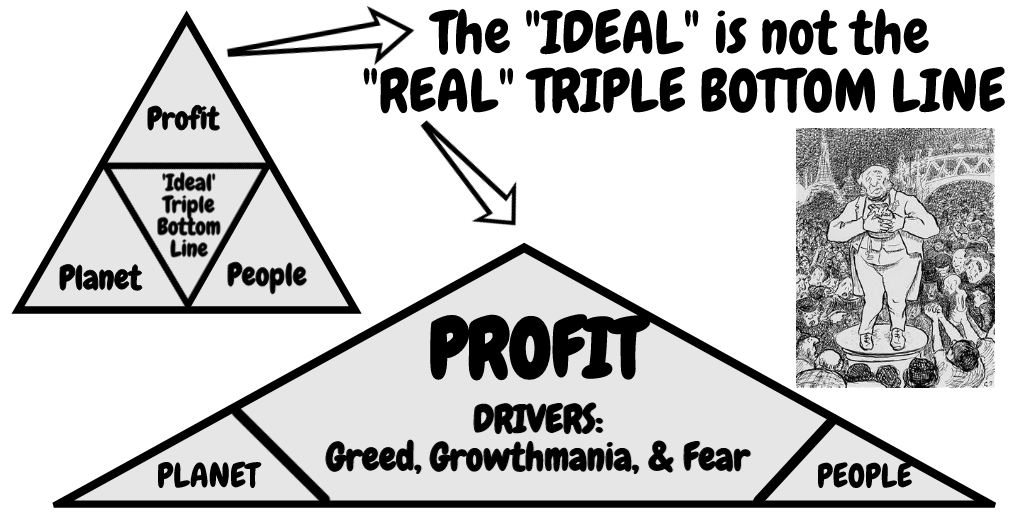 Core Drivers and Manifestations of Triple Bottom Line
CORE DRIVERS:     Experience of a lowering quality of life
MANIFESTATIONS:   Global fragility: fresh water reduction, climate change, ocean pollution and acidity, societal disruptions, job-            losses

Source: Newsletter 117: Shift Happens: so how do we respond? Feb 7 2018
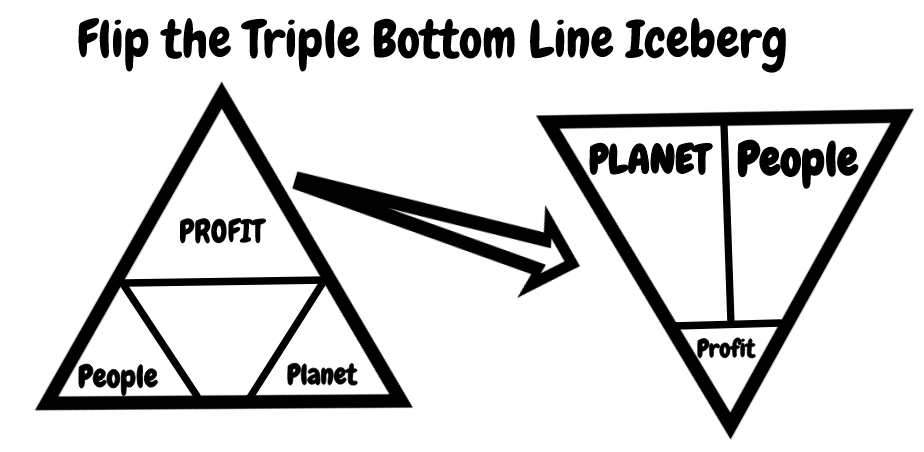 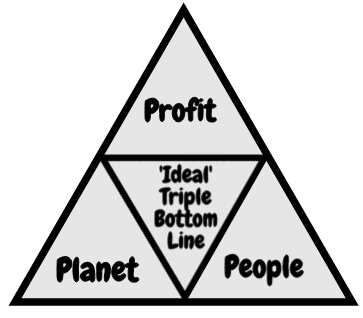 Critique of Triple Bottom Line
3BL assumes 3 bottom lines are EQUAL
Measures exist for PROFIT; disagreement on or missing ‘real’ measures of PLANET and PEOPLE
3BL = Greenwashing narrative used to make it seem like Corporate Sustainability exists
3BL = narrative exceptionalism humanity creates itself as outside the natural limits of ecosystems AND technology can solve any problem
3BL = humancentric narrative opposed by the counternarrative of posthumanism (all species matter)
Bottom Line Extinction Unless Change
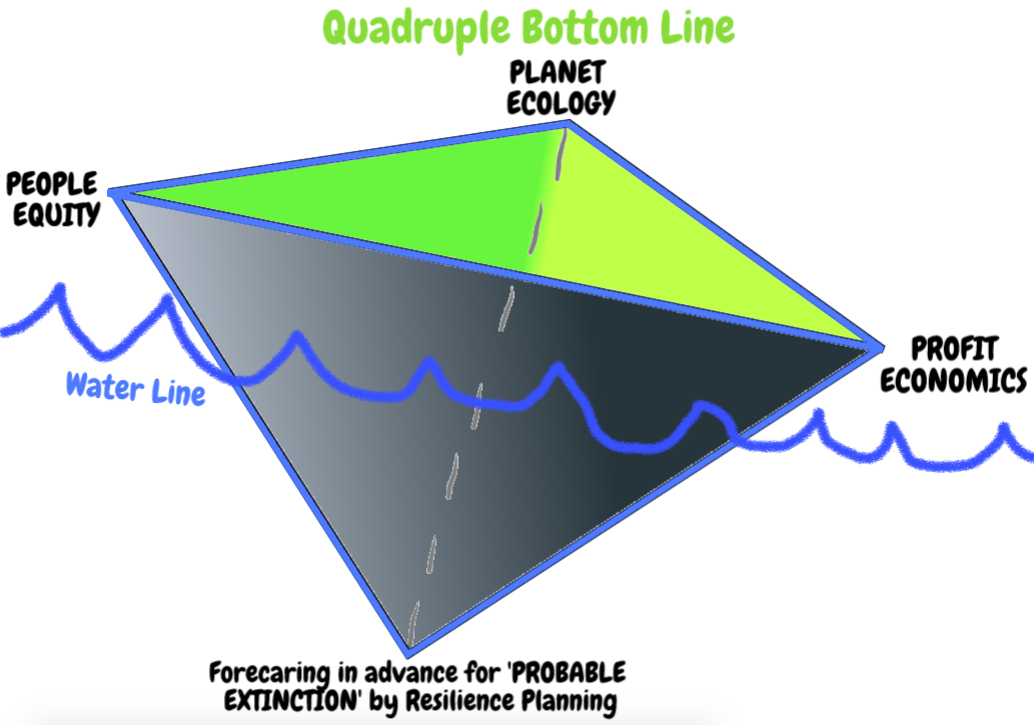 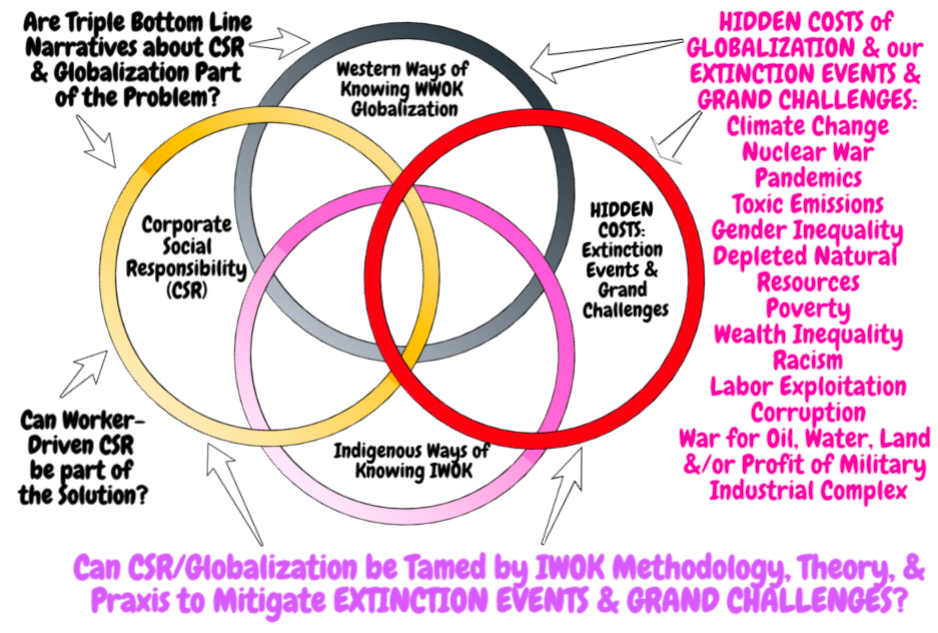 How Indigenous Celtic helps tame Globalization
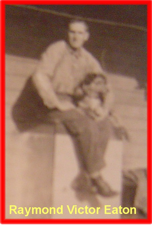 My indigenous roots are Celtic on my mother’s side 
Grandfather Raymond Victor Eaton [his lines included Canedy and Ramsdell]
Grandmother Wilda Shelton, my great grandfather Shelton, and great grandmother Virginia Tuttle (born Mar 13 1863; died Oct 11, 1944; her father Abraham Tuttle born in NC & died Jan 12 1883 [Abraham Tuttle’s father was Benjamin Tuttle, & mother Gatesy E. Fox born 1790 in Cook County, NC & died 1886 at 116 years of age; Virginia Tuttle’s mother Lucinda Davis died Feb 15 1884; Lucinda Davis’ mother Delilah McGee from Ireland, and father of Lucinda Davis was Thomepram Davis (More)
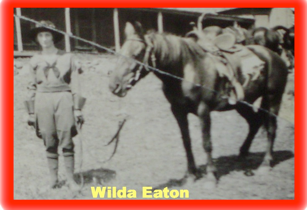 My Ancestral Living Story
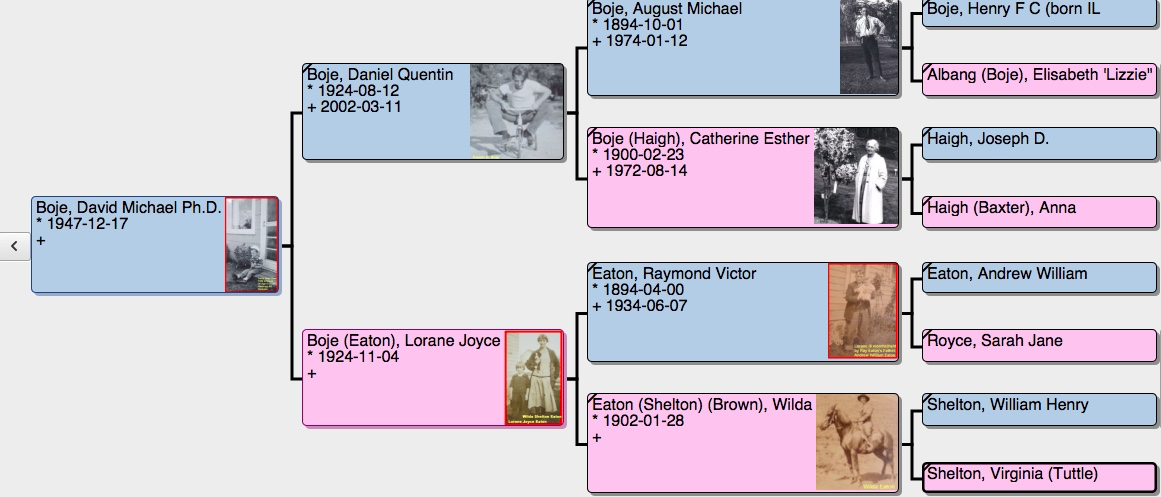 Boje’s Deeper Indigenous Roots
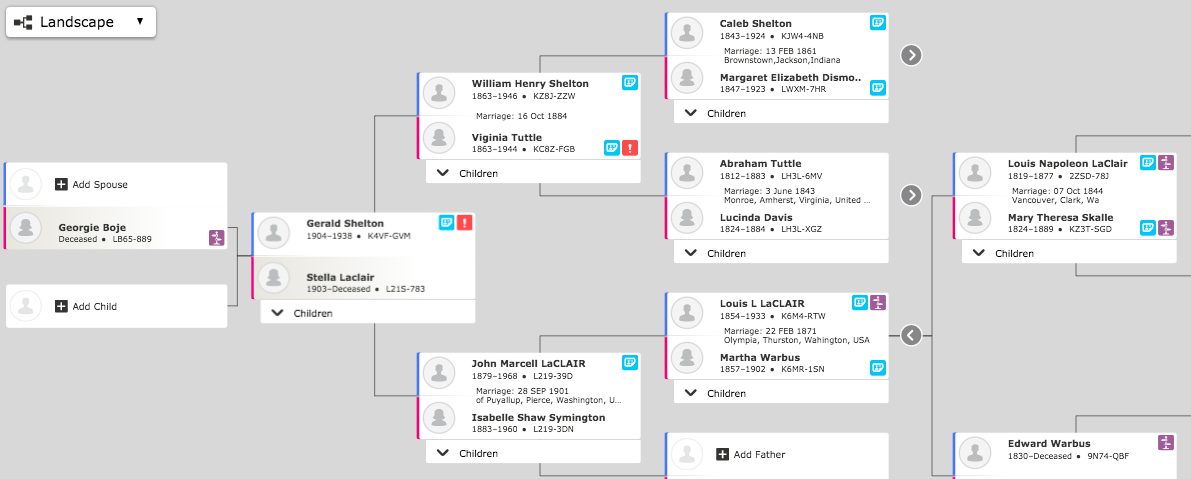 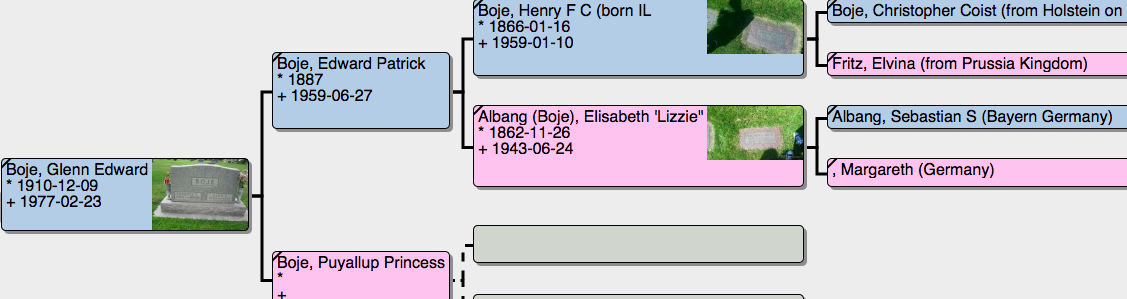 CELTIC ROOTS
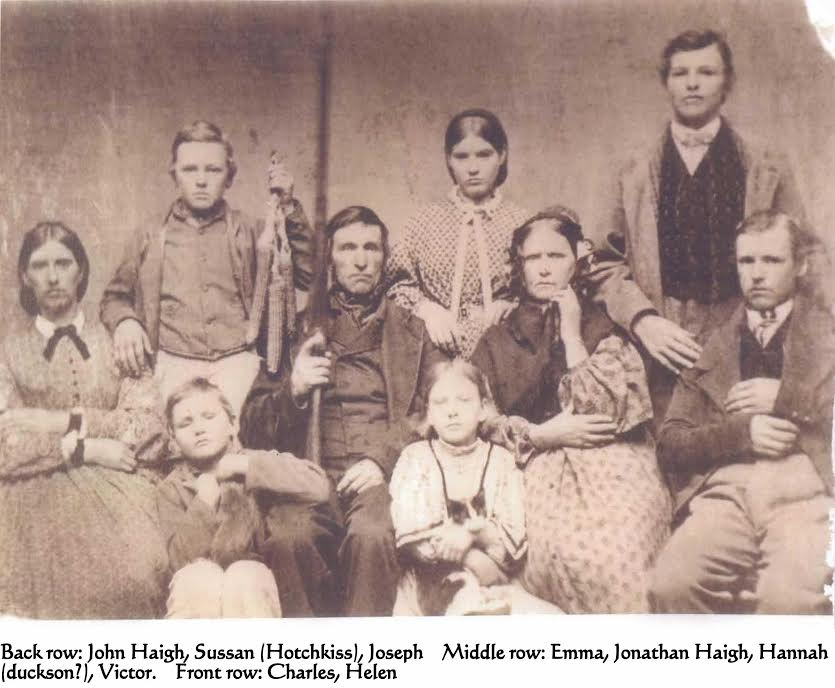 Dad’s side
Questions for Scotland
Can Celtic-Scotland challenge globalization today?
Is Scotland’s economic quarrel with the newest waves of globalization? 
How can Scotland maintain its cultural identity, while remaining part of United Kingdom of Great Britain?
Short Answers
One version of globalization is being replaced by another, and another
The 6th Extinction is underway, but is not something human species will likely recover from
New Zealand, Scotland and Denmark are smaller advanced capitalist countries able to find economic success. New Zealand is bi-cultural, while Scotland and Denmark are culturally Celtic, in part
Other countries not recovering from globalization depletion of natural resources, pollution of water, soil degradation…
More Questions
Will Globalization fuel more separatist movements in Scotland, Catalonia, Lombardy, Veneto, and Corsica? 
Why are the world’s richest countries (GDP per capita) are small in population: Qatar, Switzerland, Singapore, Norway, each with less than 8.5 million?
Will Globalization neoliberal practices of gigantic multinational corporations (Google, Apple, Facebook, Amazon) the GAFA sector, encouraging more separatist movements?
In Scotland’s Post-Fordism
42% industrial employment in 1951 fell to 21% by 1991
Then lower-skilled ‘screwdriver’ jobs were left as multinational corporations move jobs to less and least developed nations to cut operating costs.
With Margaret Thatcher’s neoliberal policies of privatization, outsourcing, etc. the trend was set for further demise of heavy industry in Scotland.
Globalization came to mean movement of manufacturing jobs, goods, and capital to benefit large financial services industry
Scotland’s Quarrel with Globalization in 4th Industrial Revolution
Scotland’s Financial Services Secttor, once was job for life, decent pay, cheap mortgage, healthy work environment, and good pensions. 
With Globalization came merger mania (survival of the fittest), job losses, downsizing from technologies for computerized bankinging
The neoliberal changes in banking and insurance industries put nail in coffin for the staff
There is a growing income gap between the low and middle-class families and the upper class 1%-billionaires who are amassing all the wealth
This is the LIVING STORY of Scottish protection against latest waves of Globalization!
New Living Story of Scots’ trends
Ceasing to look to Globalization for fruits of labor
Turning from Global trade to local trade with fellow Scots 
Rising insecurity in the post-Fordist decades is giving rise to nationalism
Scotland is Creating a Low Carbon Economy
Scottish Parliament's first Climate Change Act put us at the forefront of a global energy transition
Globalization is so horrific, we need to organize to speak back to power, learn from indigenous peoples, how to turn around before we pass the tipping point
25% drop in the carbon footprint of Scottish households
Scotland is seeking to dramatically cut its reliance on fossil fuels for cars, energy and homes after setting a radical target to cut total climate emissions by 66% within 15 years – source
Goal; 50% of all Scotland’s energy from renewables by 2030. It also plans to bring forward a target of net zero greenhouse gas emissions by 2050 at the latest, with an interim target of 77% by 2030.
IWOK – Indigenous Ways of Knowing in Living Story Webs of Relations to Family, Community, & Earth
Relationships are the end in themselves
Gifting is valued more highly
Egalitarianism is preferred
Non-acquisitiveness valued,  not greed
Usefulness or access to use is valued
Barter is what is needed
Trust and buyer trust valued
Disclosure is full and voluntary
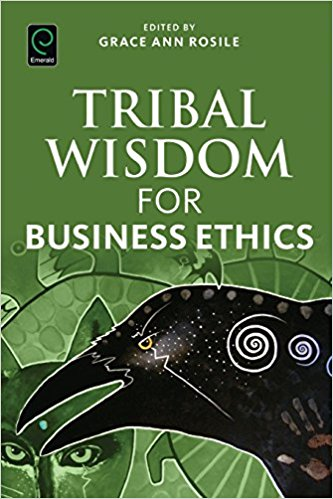 64
Q & A
THANK YOU
Slides & books to download at http://davidboje.com/Strathclyde/
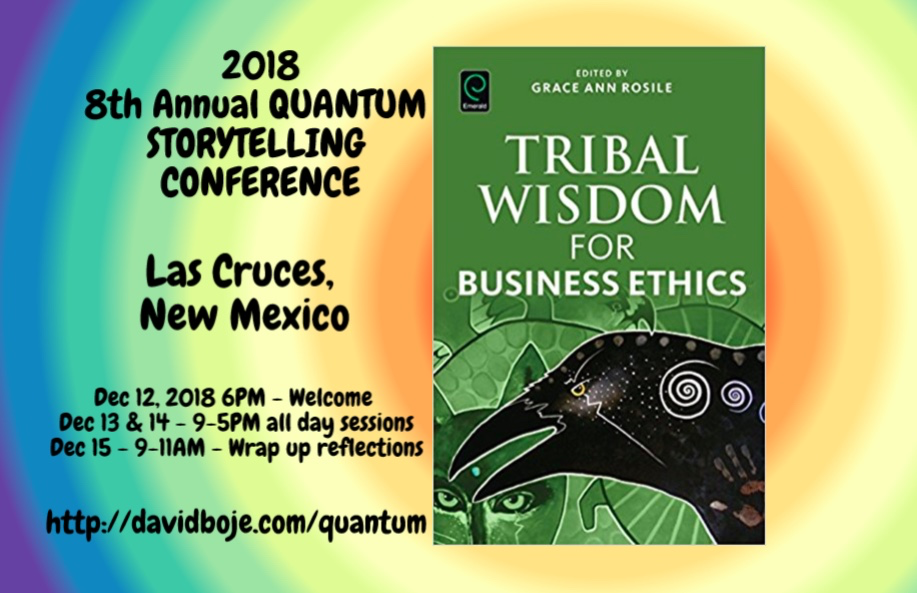 65
Storytelling is DOING-BEING-KNOWING
Storytelling is material-discursive in posthumanist ethics of pragmatic (doing) practices that of symbiotic, not just predator-globalization performances.
Storytelling is material-discursive in posthumanist ontology (Being), embodied Being-in-the-world
Storytelling is material-discursive (both/and) in posthumanist epistemology (knowing)

DOING-BEING-KNOWING are INSEPARABLE!
Corporate Social Responsibility (CSR) is just PR Narrative
Globalization throughout the 1970s and 80s meant loss of manufacturing jobs, and in 2000’s downsizing of finance and insurance jobs.
This resulted in pressure for CSR of multinational corporations, that are bigger than many countries.
But voluntary CSR is just a PR narrative without real enforcement of professed standards
An alternative is Worker-Driven CSR, such as Coalition of  Immokalee Workers (CIW) movement to end agricultural slavery and sexual abuse.
What is a hidden cost?What to do about it?
Hidden Cost defined as UNSEEN costs hidden behind official accounting/budget/financial NARRATIVES & GREENWASHING NARRATIVES
COUNTER ACCOUNTING  defined as process of identifying & reporting HIDDEN COSTS of organizations’ significant economic, environmental & social Problems, covered over by POSITIVE NARRATIVE
HOW? Do QUALIMETICS (qualitative/quantitative/financial) research into external or unofficial sources (expert reports, research papers, online journals, studies from NGOs, government publications, legal proceedings, etc.) in view of verifying, to produce liberatory COUNTER ACCOUNTING with EMANCIPATORY POTENTIAL
[Speaker Notes: Boiral, Oliver. (2013). Sustainability reports as simulacra? A counter-account of A and A+ GRI reports. Accounting, Auditing & Accountability Journal, 26(7), 1036-1071.]
ETHICS of INEQUALITY
[Speaker Notes: 'Wealth: Having it all and wanting more'
Published 19 January 2015
Author: Deborah Hardoon, Senior Researcher, Oxfam GB

There were two main external data sources used:

1 - Credit Suisse Global Wealth Databook 2014
https://www.credit-suisse.com/uk/en/news-and-expertise/research/credit-suisse-research-institute/publications.html 
Data was extrcated from the 2014 report and a STATA file which included revised calculations for global wealth and wealth shares dating back to 2000.
All data from Credit Suisse is highlighted in blue in this file]
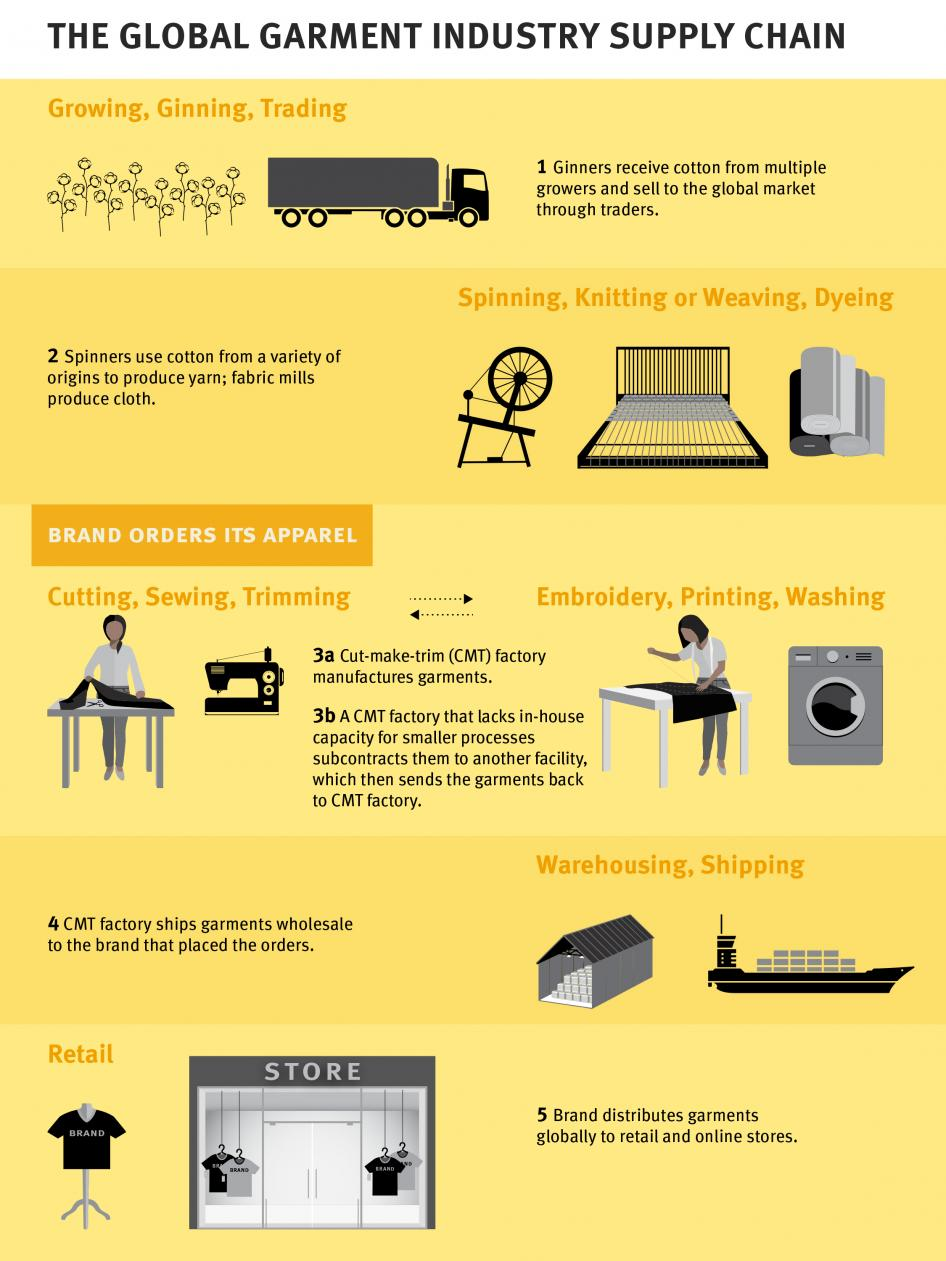 70
Below the Happy Planet Index-Iceberg
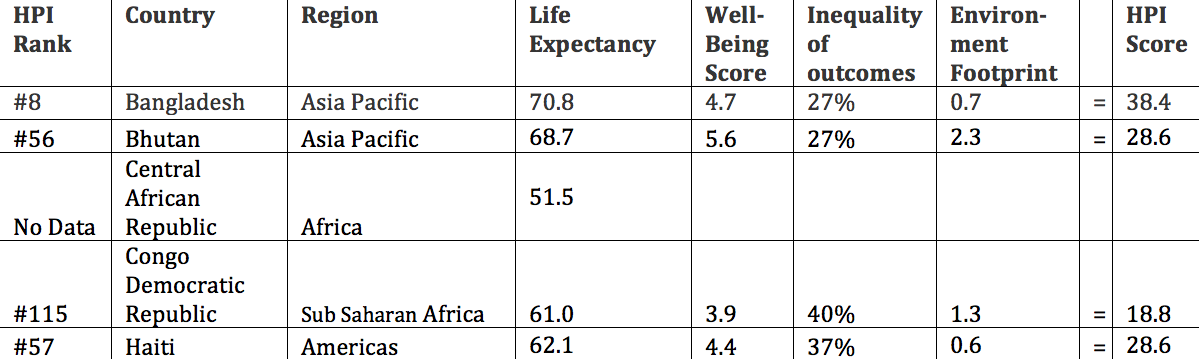 71
Bangladesh
Nike, Patagonia & H&M Group committed to adhere to transparency pledge. Others, such as Columbia Sportswear and the Walt Disney Co.also publish names and addresses of supplier factories, acknowledge 2017 NGO report moving ‘in the right direction.’ But companies listed in the ‘No Commitment to Publish Supplier Factory Information’ category include Hugo Boss, Mango and Wal-Mart (NPR 2017)
72
Living story of Central African Republic
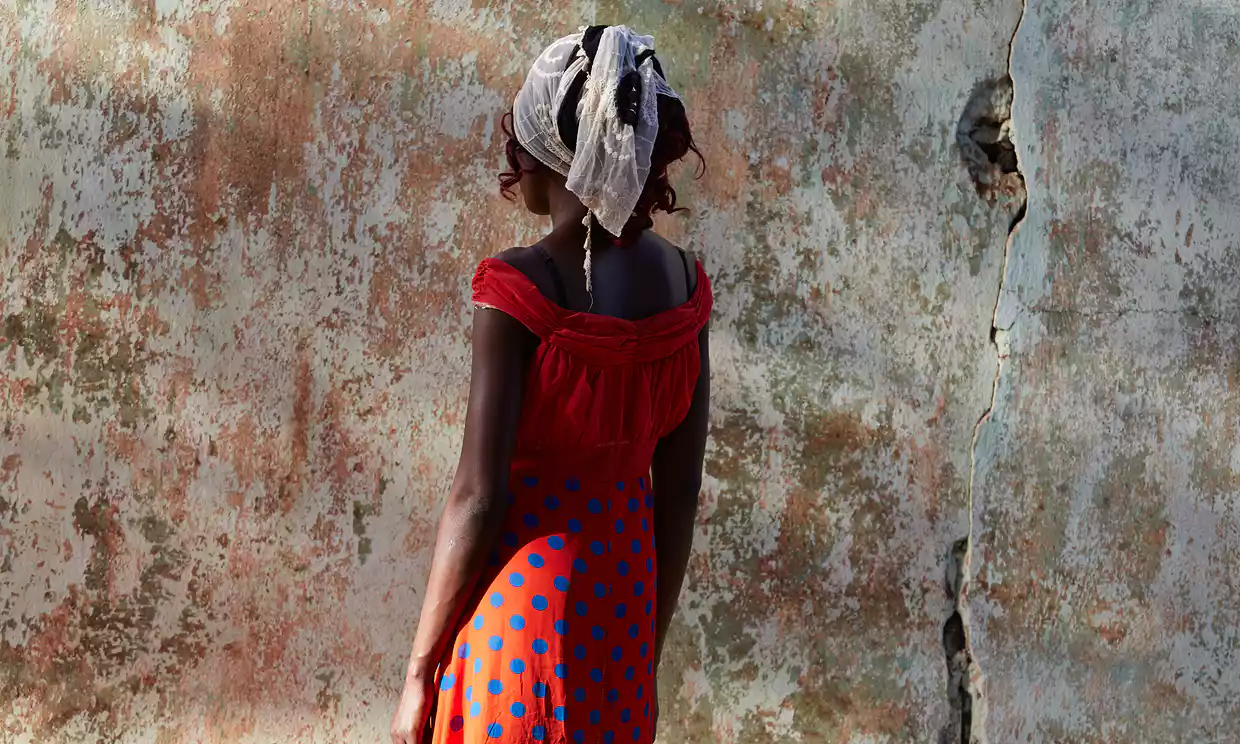 [Speaker Notes: In the Central African Republic, this living story in a web of living stories. Pregnant at the time, Rosen Moseba fled her home, as Seleka (Muslim) rebels went door to door in 2013. She was caught by armed rebels: “Three of them raped me, one by one. After they raped me some of the Seleka said, ‘Let’s kill her’. Others said, ‘No, no we are not going to kill her, we have already done what we want to do’ … ‘I tried to resist but I couldn’t do anything because they had guns, and I had nothing’” Her children and her brother were killed in front of her. People such as Rosen are in crisis, with no housing, no livelihood to pay rent or pay for children to go to school. Her husband left her, went he found out she had been raped. 

Five yeas since 2013 and the rapes of Rosen Moseba, half the population needs humanitarian assistance, and more than a million have been uprooted by the fighting. The capital is under government control but throughout CAR relations of Muslims and Christians is tense and the crisis worsened over past 12 months.

In terms of ecology, armed groups compete for natural resources, in a lawless context of ethnic and religious rivalries. Humanitarian space is shrinking, with fewer and fewer people having access, while conflicts worsen and children know the noise of guns. Rosen Moseba says “It’s very difficult” … “I am afraid I am going to be evicted from my house and my children don’t go to school… Before the crisis I used to sell things, not now I have lost everything and I don’t have enough money to start another activity … Because I am an orphan and I have no one to help me, it is very difficult. The future is very dark now”.
https://www.theguardian.com/global-development/2017/dec/18/the-future-is-very-dark-central-african-republics-relentless-cycle-of-suffering]
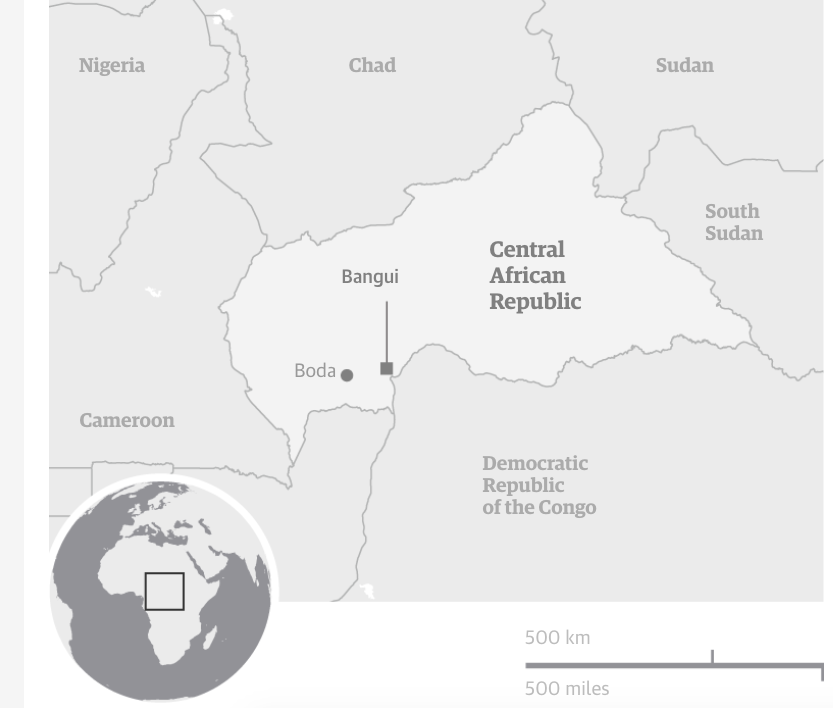 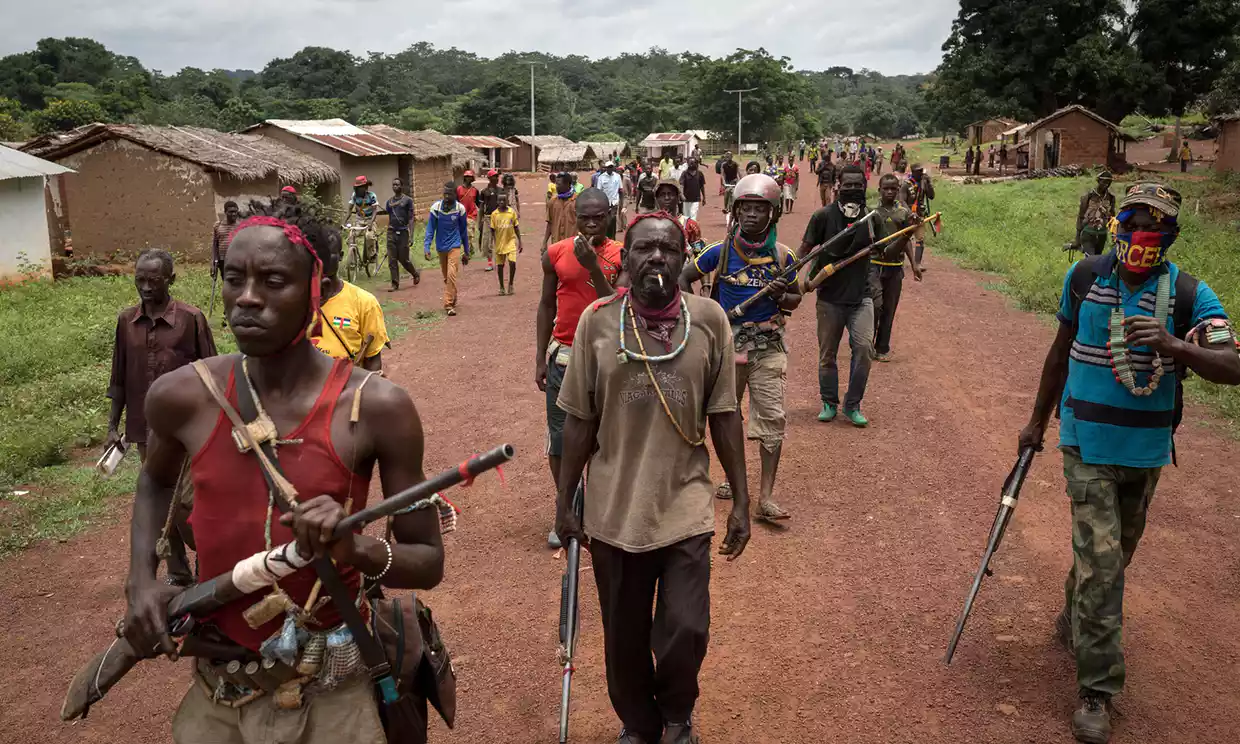 [Speaker Notes: Looting, escalating violence, and more death by rival rebel groups in CAR, as aid organizations withdrew at height of malaria season. One result is women are denied a safe place to give birth. Armed rebels entered a hospital where 7,000 sought refuge, and killed a baby held by its mother. 6 Red Cross volunteers were hilled in an attack on a health center. Health workers have to negotiate with armed people to gain access to villages. Stephen O’Brien a UN emergency relief coordinator, said this is “the early warnings of genocide”. 

'People are dying': violence forces aid workers out of Central African Republic, by Rebecca Ratcliffe
Fri 1 Sep 2017 06.04 EDT
Last modified on Mon 11 Dec 2017, accessed Feb 16 2018 at https://www.theguardian.com/global-development/2017/sep/01/people-are-dying-violence-forces-aid-workers-out-of-central-african-republic]
Globalization  Sweatshops of Haiti
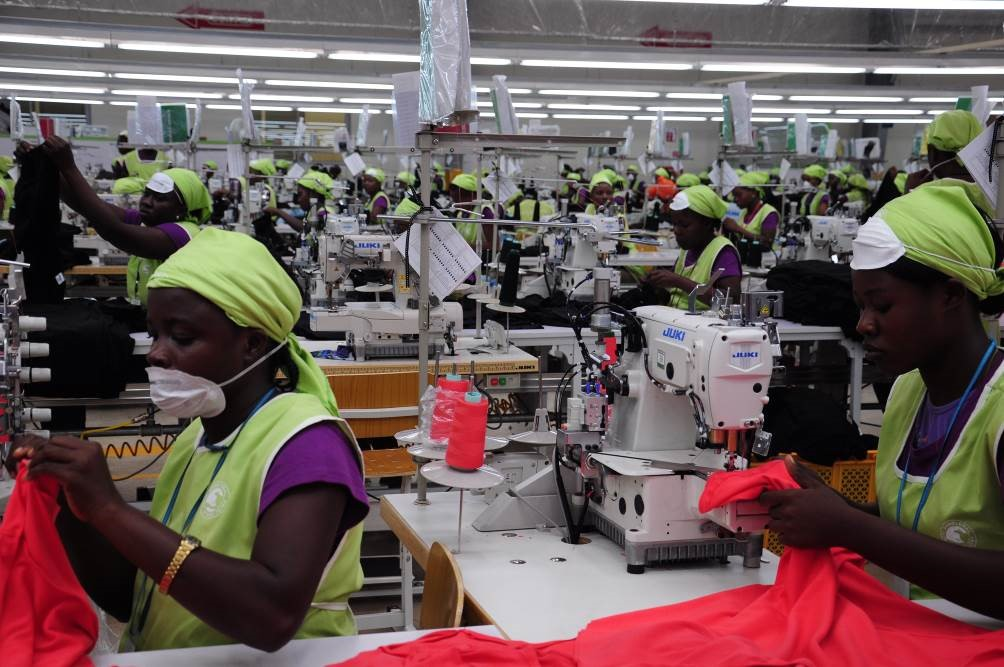 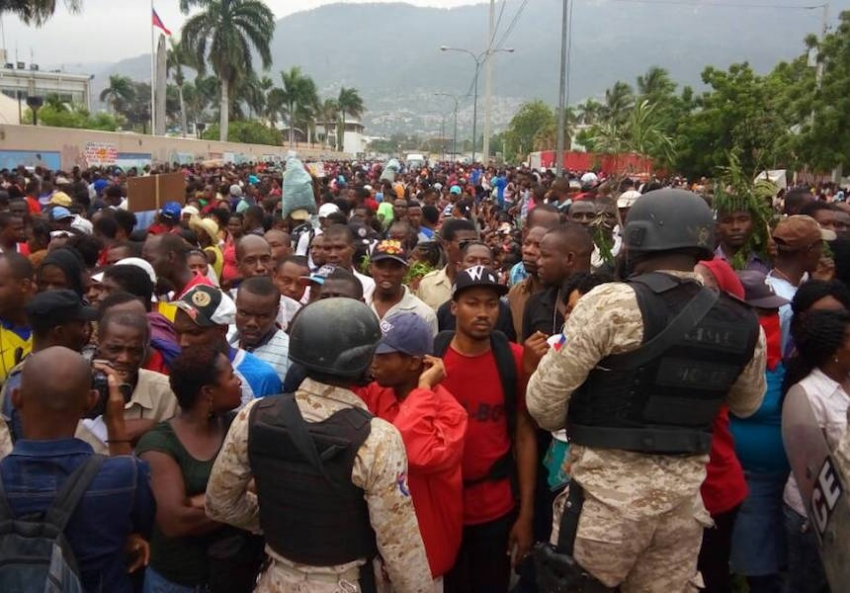 [Speaker Notes: May 19, 2017 thousands of sweatshop workers went on strike, shutting down dozens of textile factories, blocking the road to the International airport  in Port-au-Prince, and marching toward the Presidential Place, until the riot police tear gassed the workers.]
How to turn it around with worker-driven Corporate Social Responsbility
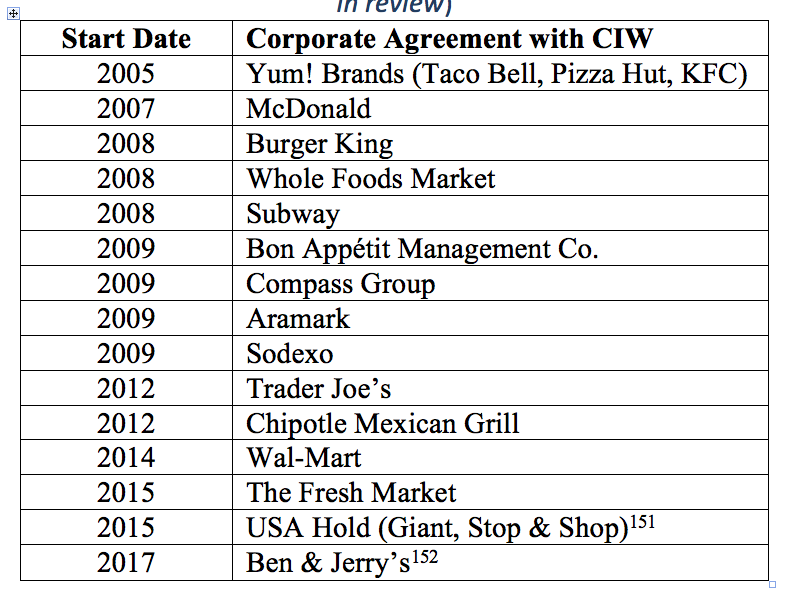 Are US Corporations Ethical?
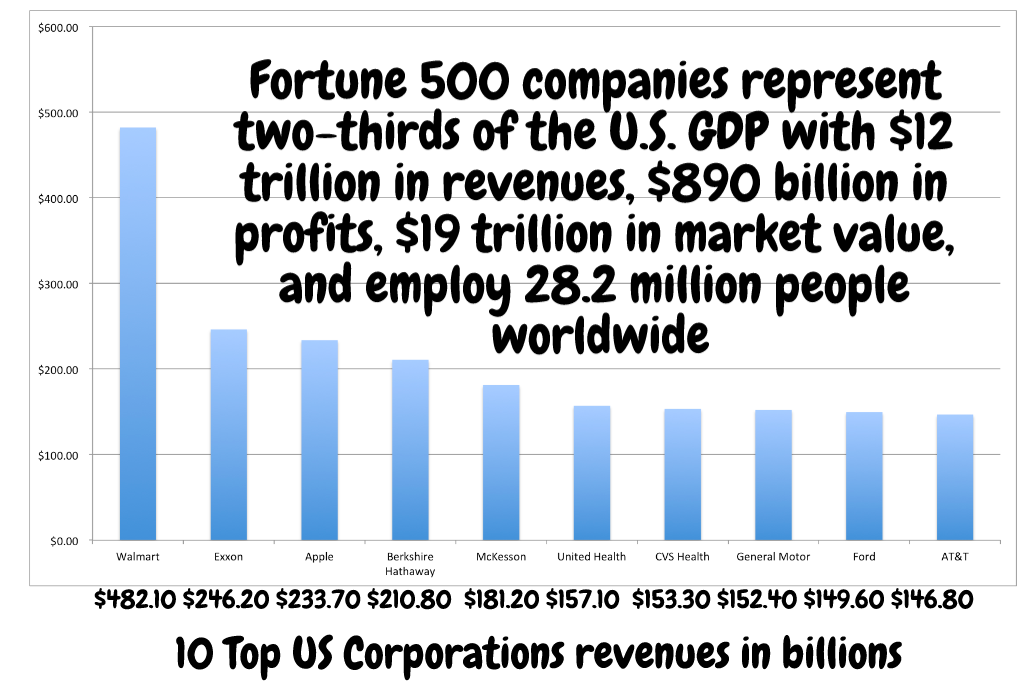 US example
Farmers in India committing suicide, able to keep their farms due to fees payable to Monsanto when terminator seeds blow onto their land or are introduced by shady vendors
Naïve ‘Grand’ Narratives of Corporate Social Responsibility
Have you heard that U.S. corporations, such as Nike and Apple  are socially responsible?
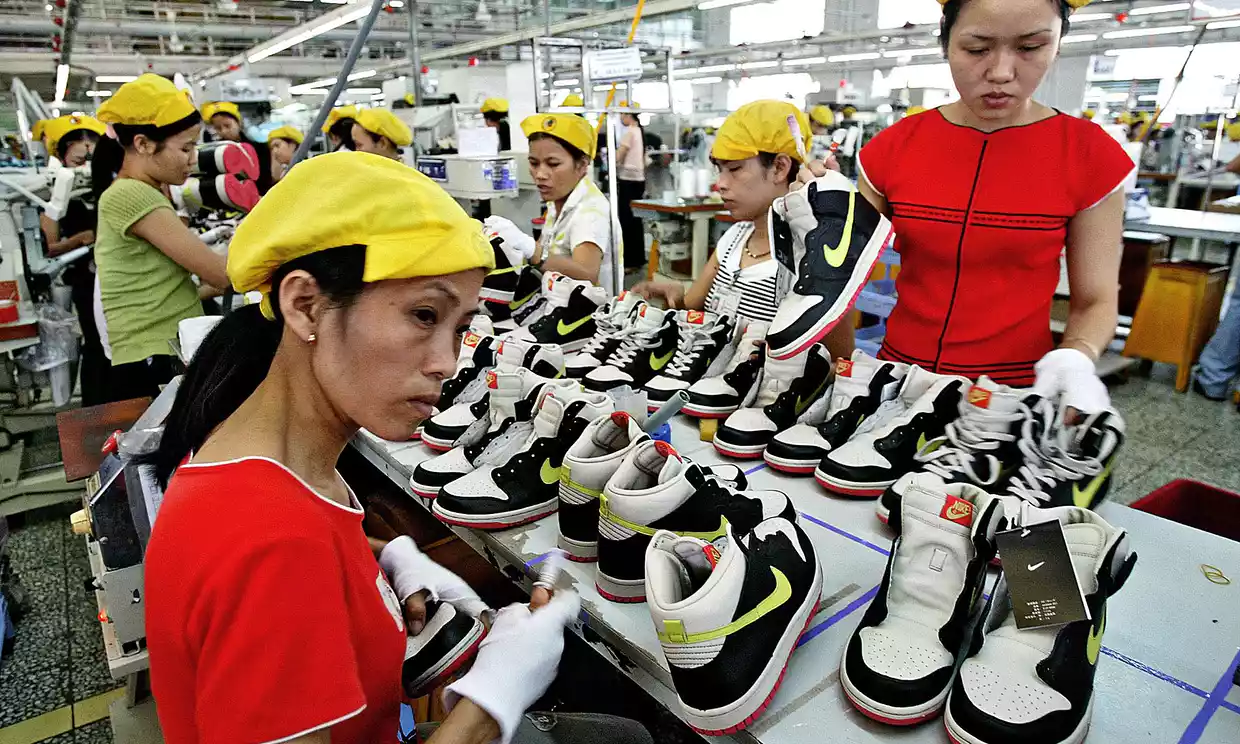 Vietnamese at Nike factory on outskirts of Ho Chi Minh City
[Speaker Notes: https://www.theguardian.com/news/2017/nov/06/nike-tax-paradise-papers]
China Labor Watch report
You have heard that after years of worker protest and student action, Nike developed a Code of Conduct for its factories.
After Nike code of conduct introduced as this China factory, the pace of work has increased. Before the Nike code was applied, Nike had an overtime stipulation. After the code, workers have to finish a job in 10 hours that used to take 12 hours. This in effect increases working intensity - http://www.chinalaborwatch.org/report/7  
A pair of Nike Jordan TYPE 15 Type shoes retails at US$130 in USA. Of this sum, less than US$1.5 goes to the workers who made the shoes.
Nike and Social Responsibility
NIKE “a story involving grey areas and loopholes, tax havens and zero tax rates, and the movement of money and royalties from one jurisdiction to the next” (Guardian, Nov 6, 2017).
Netherlands new tax structure allows Nike to move billions of dollars in profits from Europe to Bermuda
[Speaker Notes: https://www.theguardian.com/news/2017/nov/06/nike-tax-paradise-papers]
Wal-Mart and Home-Depot
“The cost of Wal-Mart and Home Depot's low prices is exploited laborers working under extremely stressful and exhausting conditions. The enforcement of Wal-Mart and Home Depot's ethical sourcing standards at Cuori is a total failure" (China Labor Watch, Nov 29, 2016)
Nike pays less taxes by charging themselves for intellectual property
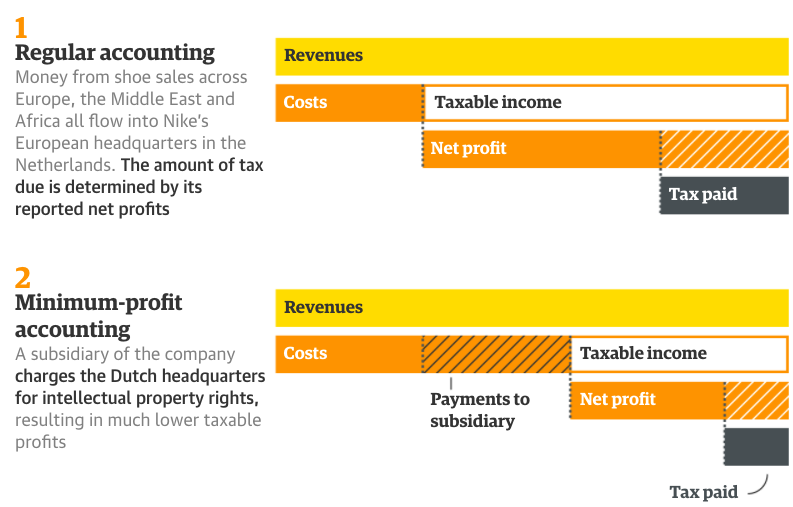 [Speaker Notes: https://www.theguardian.com/news/2017/nov/06/nike-tax-paradise-papers]
Apple Computer Socially Responsible US Corporation
“Over the past three years, Apple has reported paying very low tax rates on its profits outside the US – not much more than previously. But this remains significantly lower than all the major markets where its phones, iPads and desktop computers are sold – and less than half the rate in Ireland, where the company has many of its subsidiaries” (Guardian, Nov 6, 2017).
Apple’s 50 Corporate Social Responsibility Audits
China Labor Watch (Jan 16, 2018). Reported Apple’s Catcher Technology Polluting the Environment and Harming the Health of Workers.
May 25 2017 an incident of toxic gas poisoning at Catcher’s A6 workshop resulted in the hospitalization of 90 workers. (China Labor Watch, Jan 16 2018).
China Labor Watch (CLW)”brought up a number of issues regarding Catcher with Apple
Apple claimed that the factory had undertaken and passed over 50 CSR audits
[Speaker Notes: China Labor Watch (Jan 16, 2018). Apple’s Failed CSR Audit : A Report on Catcher Technology Polluting the Environment and Harming the Health of Workers. Accessed Feb 6, 2018 at http://www.chinalaborwatch.org/upfile/2018_01_12/20180116-1.pdf]
Apple’s 50 Corporate Social Responsibility Audits Failed to catch
Machine operators coming in contact with cutting fluid. Provided plastic gloves absorb a lot of chemical oil and fluids, and erode the plastic off the gloves. Workers’ bare hands make direct contact with remains of cotton glove, now soaked with cutting fluid, resulting in the skin around the hand becoming irritated and peeling off.
Excessive loud noise at the workshops of the CNC department, which can cause irreversible damage to workers’ hearing.
Ground’s surface covered in oil, resulting in workers slipping and falling.
Workers contact with toxic substances that factory does not specify what the chemicals are and the potential hazards
Many workers ill eating cafeteria food (hair in food).
Apple’s Sustainability Standards are a problem
China Labor Watch (CLW) seriously questions Apple's sustainability reporting. CLW finds “severe discrepancies between what Apple tells the public and its investors about the working hours of workers making its products and the reality on the production line” 
Problems: Apple's monitoring and wages unsustainable.
 “… despite being the most profitable company in history, Apple does not raise the bar to a commensurate level for workers making its products. They still earn minimum wage. They still depend on tremendous overtime to make ends meet.”
China Labor Watch (Feb 24 2016)
INTERACTIVE QUESTION:Is CSR a PR GAME?
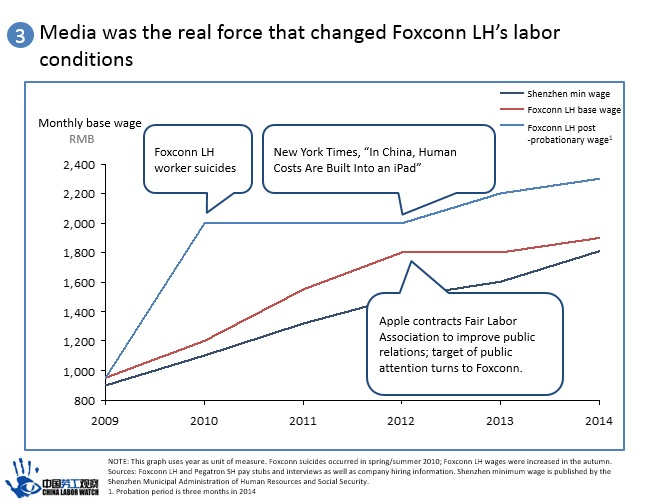 [Speaker Notes: http://www.chinalaborwatch.org/report/107]
Conclusion
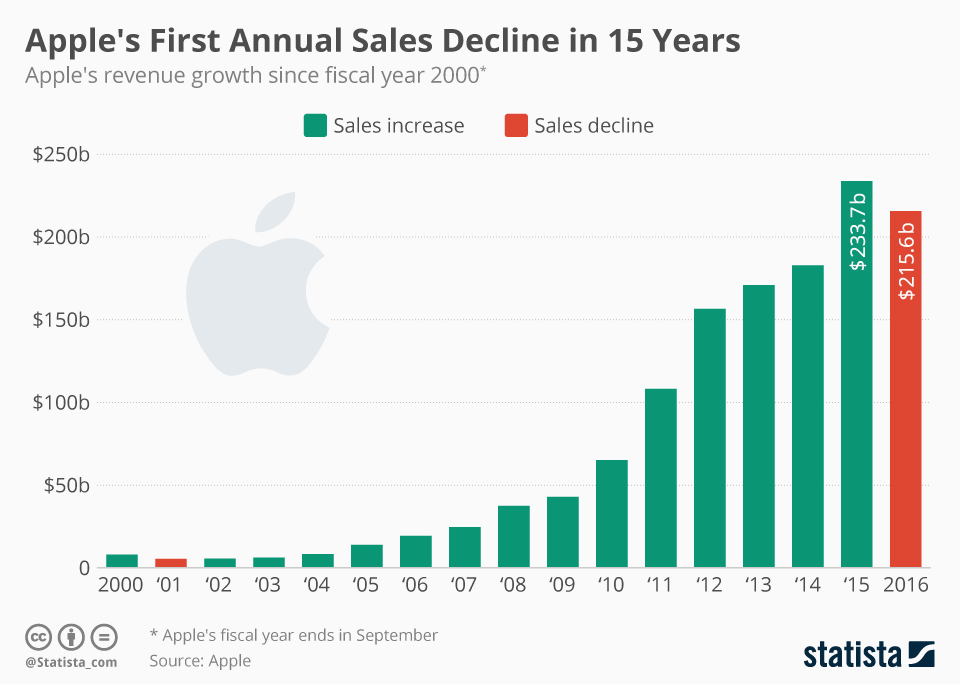 “The combined base wages of 1.6 million workers on Apple’s supply chain only accounts for 2.6% of Apple annual revenues” $215.6 billion.
China Labor Watch (Feb 24, 2016). Study Casts Doubts on Apple’s Ethical Standards. Accessed Feb 6 2018 at http://www.chinalaborwatch.org/report/113